An Introduction to Statecharts Modelling and Simulation
Simon Van Mierlo
simon.vanmierlo@uantwerpen.be
Hans Vangheluwe
hans.vangheluwe@uantwerpen.be
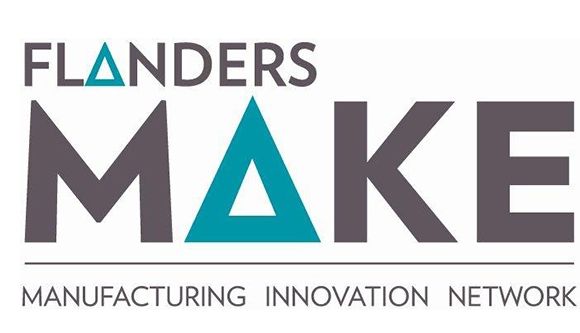 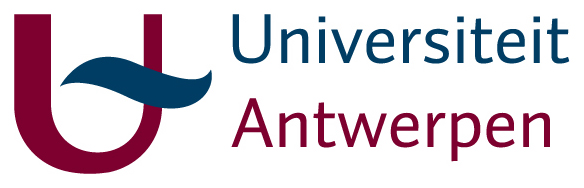 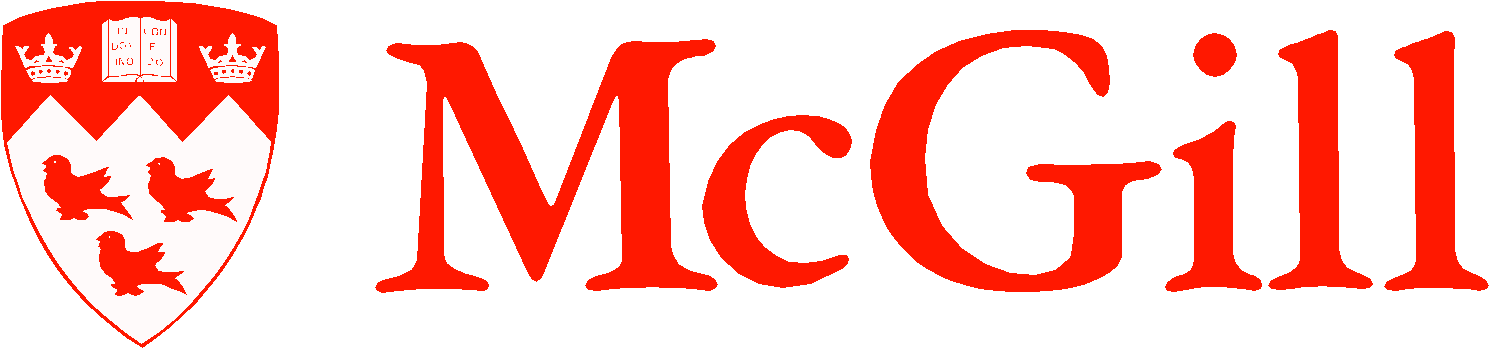 1
Complex Systems
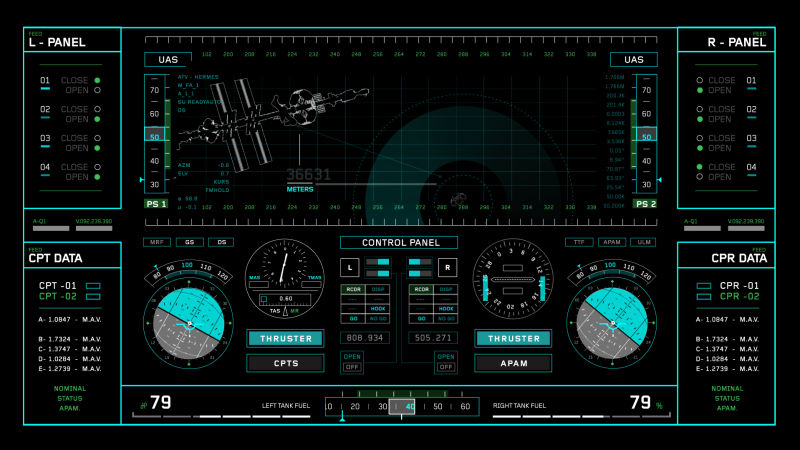 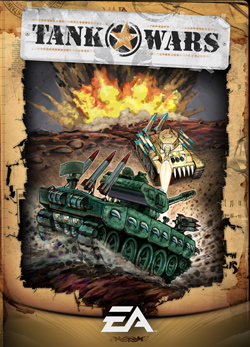 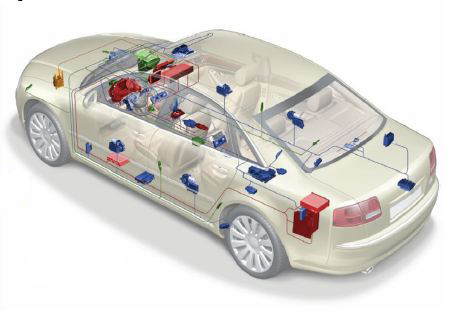 Complexity: timed, autonomous, reactive (to events) behaviour
In contrast to transformational systems, which take input and, eventually, produce output
2
[Speaker Notes: What kind of complexity?]
Modelling Reactive Systems
Interaction with the environment: reactive to events
Autonomous behaviour: timeouts
Partition system behaviour in modes (hierarchical) and concurrent units
Use programming language + threads and timeouts (OS)?
Programming language (and OS) is too low-level
   -> most appropriate formalism: “what” vs. “how”
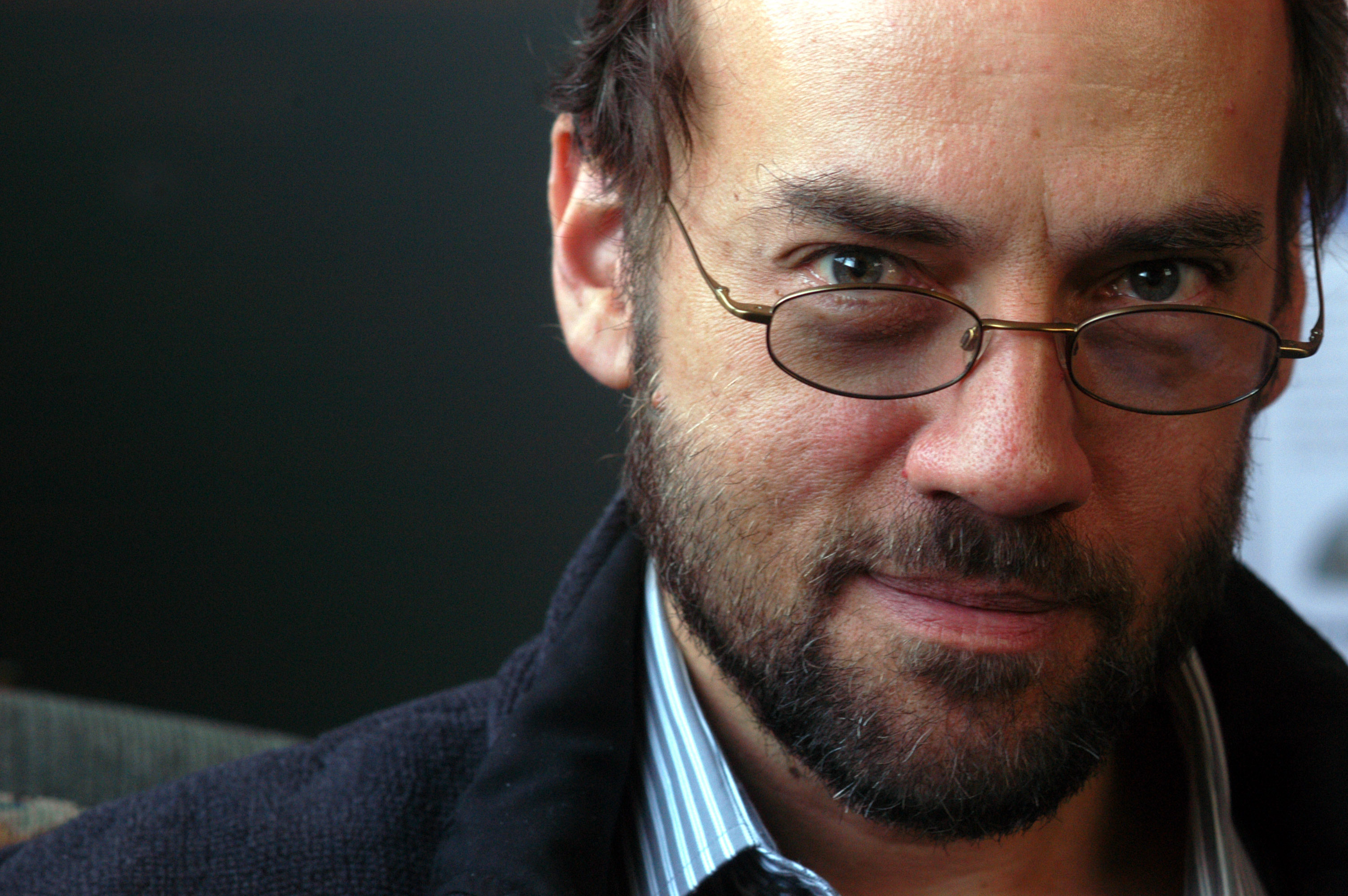 “Nontrivial software written with threads, semaphores, and mutexes are incomprehensible to humans”1
1E. A. Lee, "The problem with threads," in Computer, vol. 39, no. 5, pp. 33-42, May 2006.
3
[Speaker Notes: Programming language is good for transformational systems!
It was designed historically for implementing algorithms.
Abstractions were added later for concurrency and timeouts (through OS), but the fundamental building blocks and sequential execution style never changed.
We’re too close to “how” it is implemented, not “what” we want to implement.]
Discrete-Event Abstraction
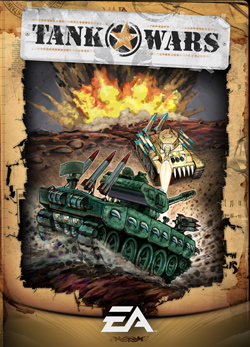 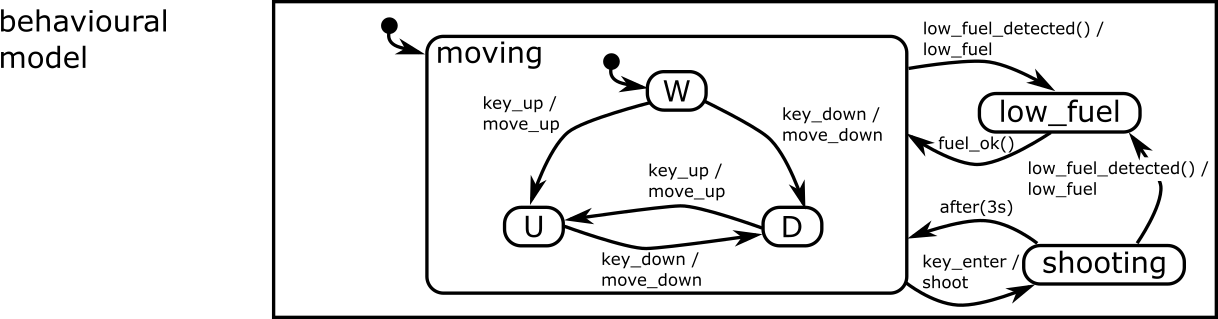 4
[Speaker Notes: Let’s look at one of the examples of before (Tank Wars): simplified.
Abstraction: most of the time “null” event (nothing pertinent happens).]
Statecharts
Visual (topological, not geometric) formalism
Precisely defined syntax and semantics
Many uses:
Documentation (for human communication)
Analysis (of behavioural properties)
Simulation
Code synthesis
… and derived, such as testing, optimization, …
5
[Speaker Notes: Code synthesis: difference with DEVS for example, which is used exclusively for simulation, analysis of properties, not for code generation.]
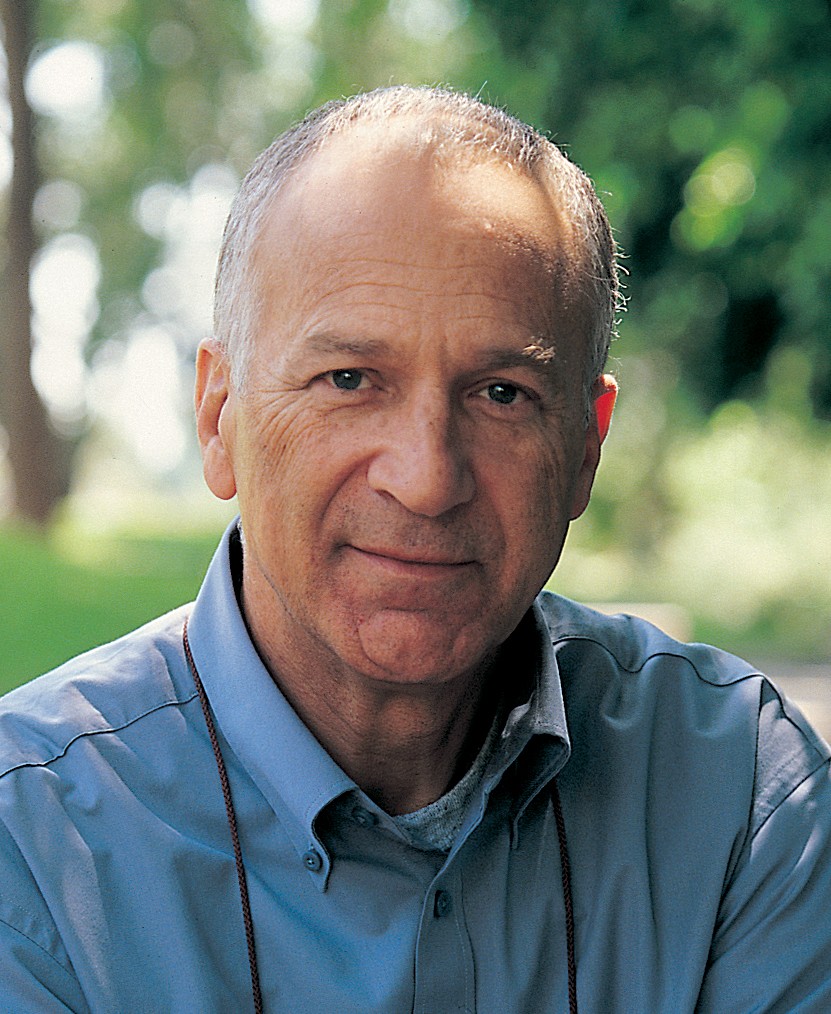 Statecharts History
Introduced by David Harel in 19872
Notation based on higraphs = hypergraphs + Venn diagrams
Semantics extend deterministic finite state automata with:
Depth (Hierarchy)
Orthogonality
Broadcast Communication
Time
History
Syntactic sugar, such as enter/exit actions
2David Harel, Statecharts: a visual formalism for complex systems, Science of Computer Programming, Volume 8, Issue 3, 1987, Pages 231-274
6
[Speaker Notes: Notion of nodes, edges, but also regions that can overlap, be nested and composed.]
Running Example
Environment
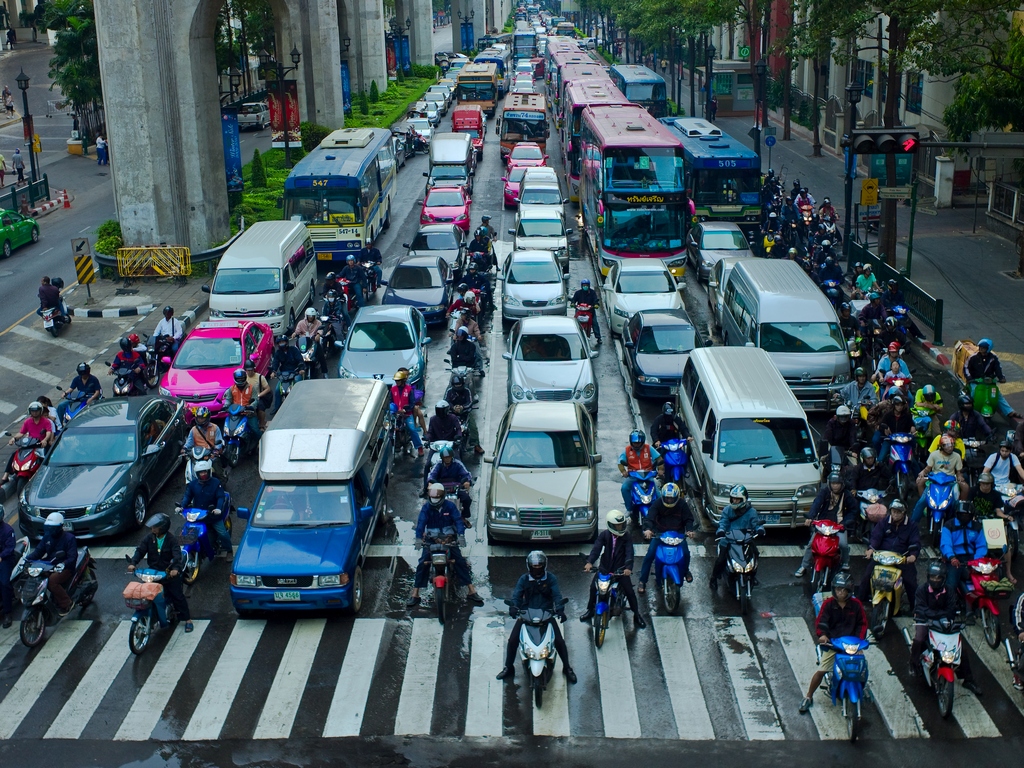 input
Controller
(Physical) Plant
<<observe>>
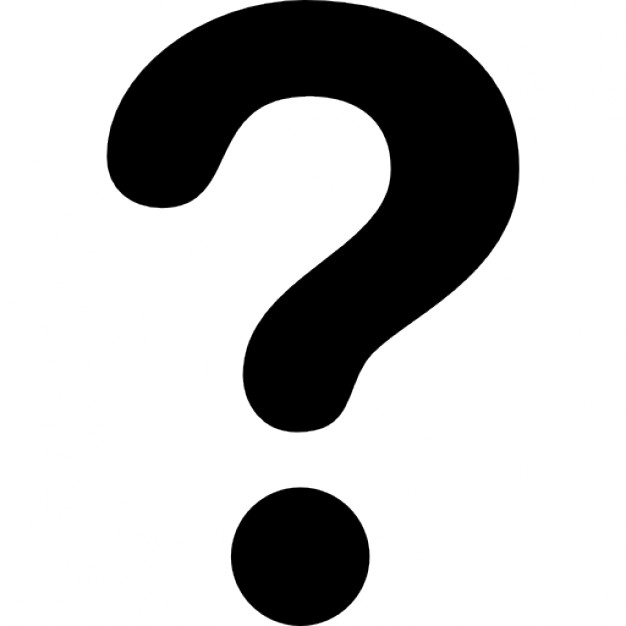 <<observe>>
output
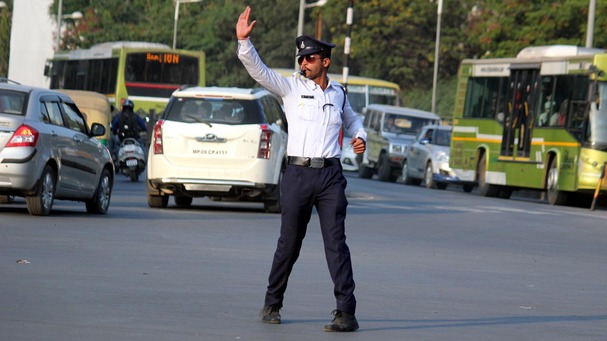 <<act>>
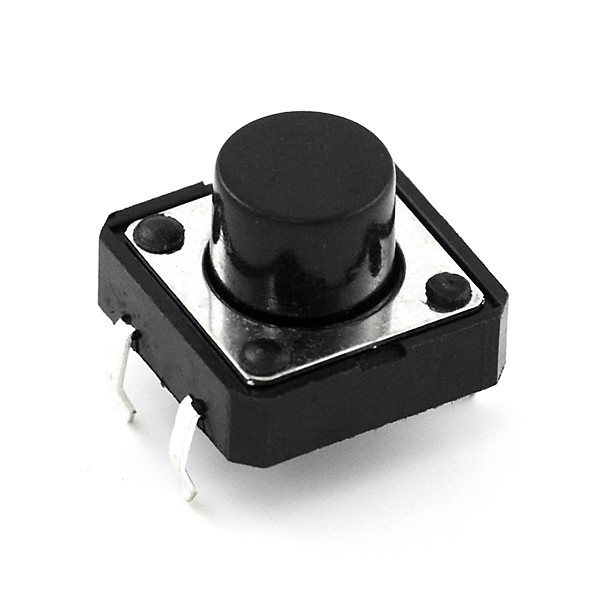 7
Deployment
Environment
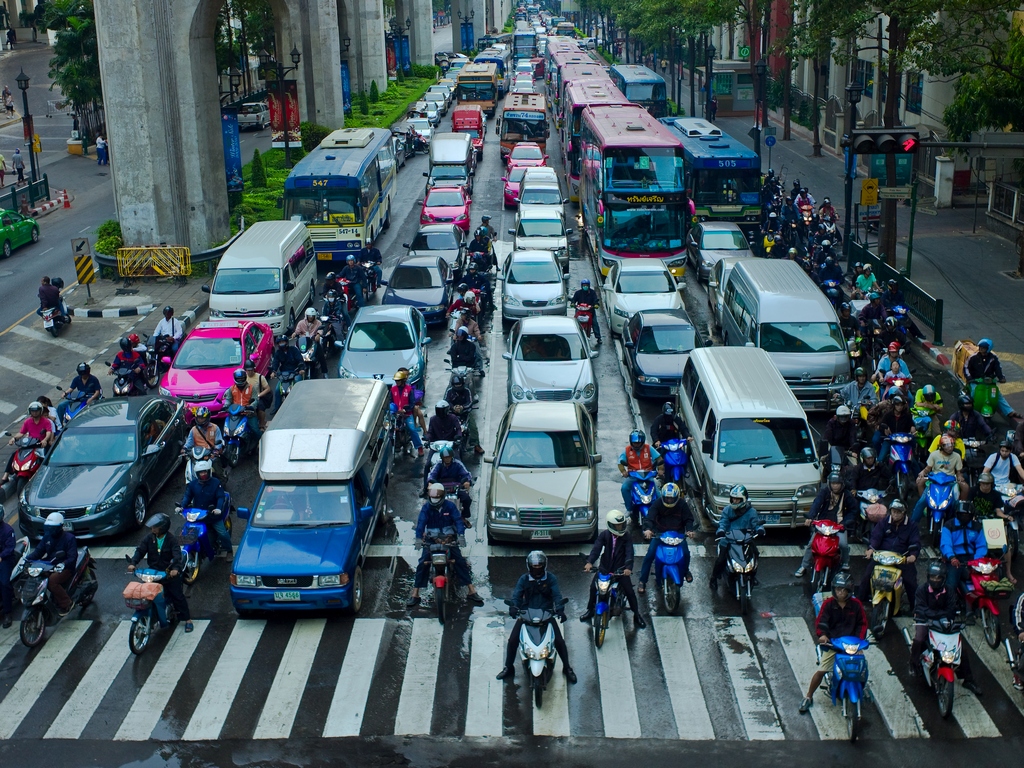 (Simulated) Plant
(Physical) Plant
Environment
Controller
system
input
<<observe>>
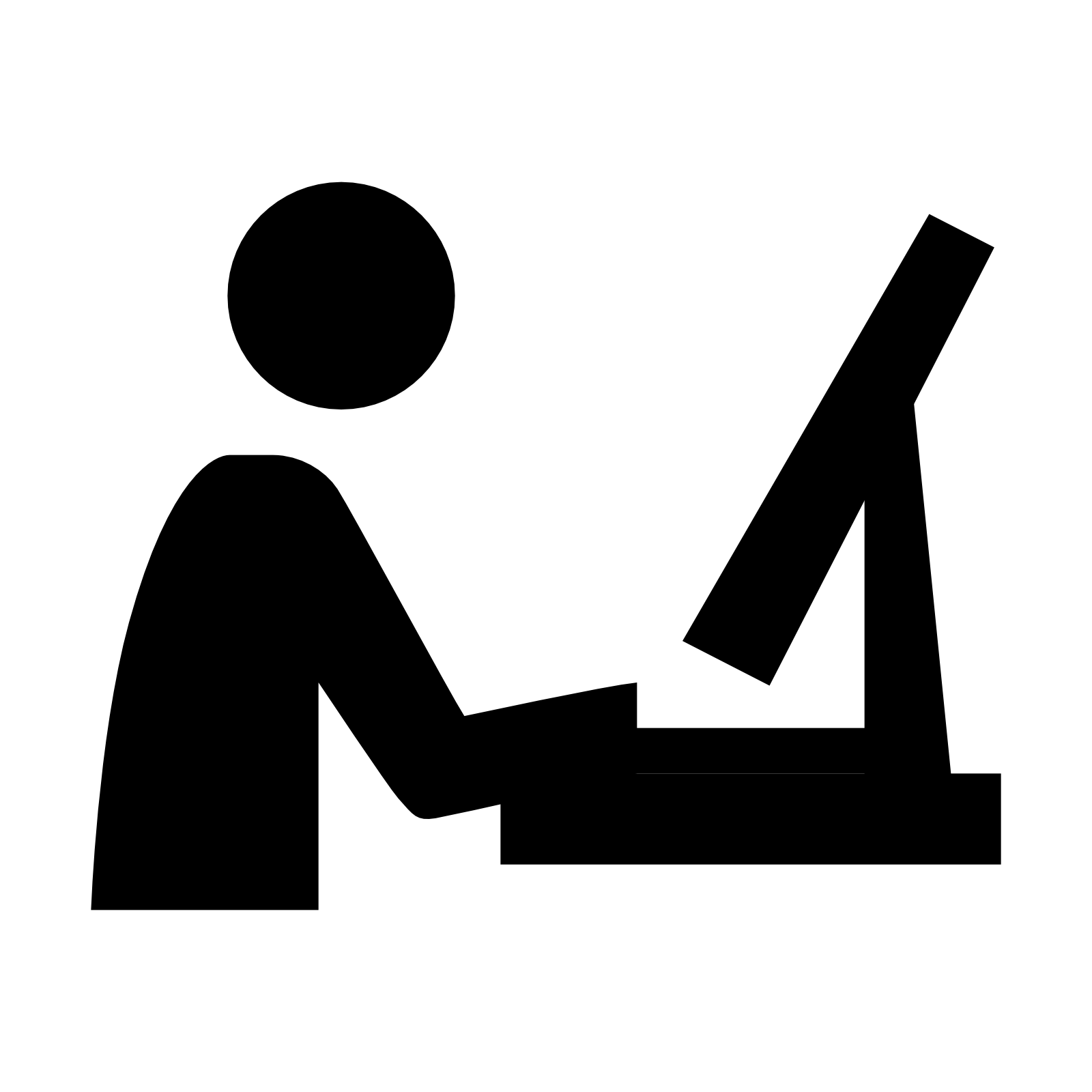 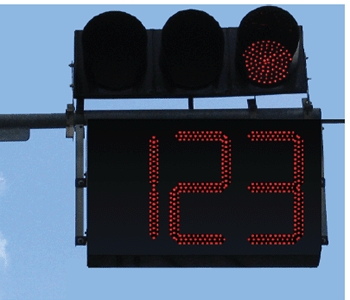 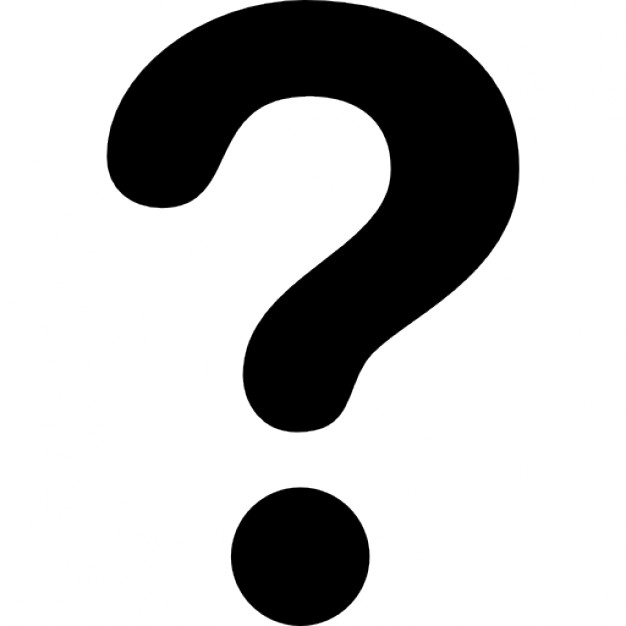 <<observe>>
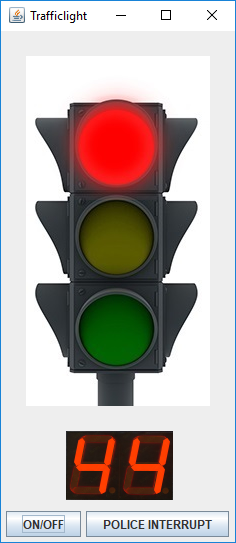 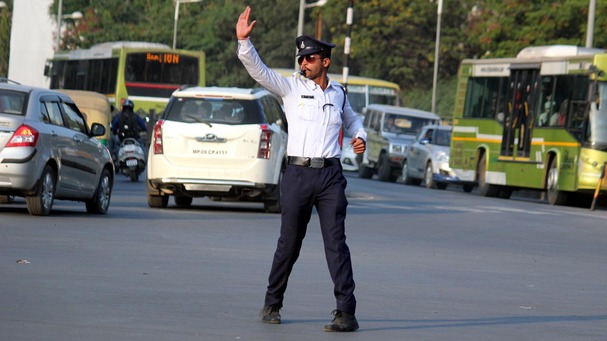 <<act>>
system
output
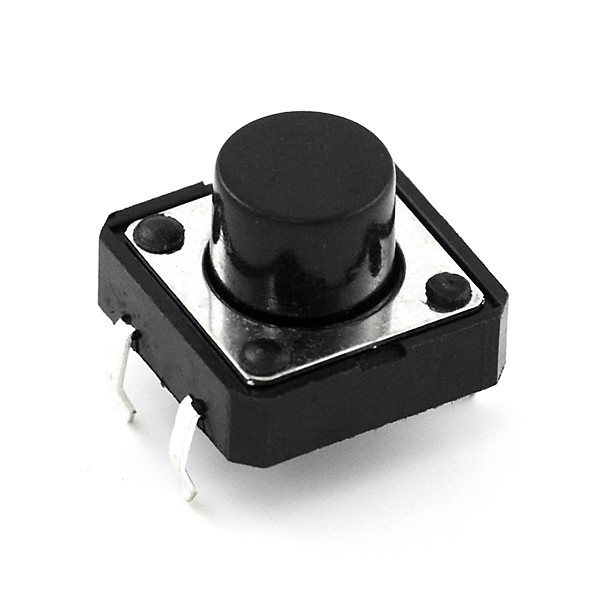 1
2
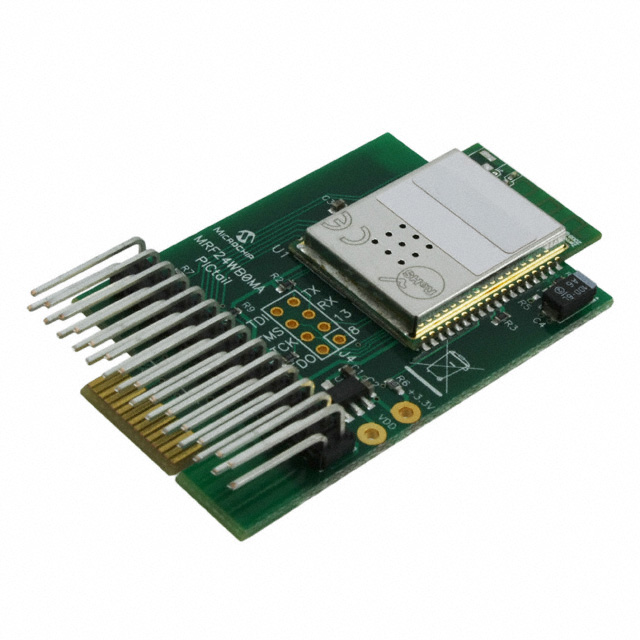 8
[Speaker Notes: Specification of controller -> we know that this will be a Statechart model, but for now we don’t really care: it can be programming code, or whatever.
We don’t have a real traffic light, nor a policeman: so we will build a simulated environment from the same specification.
So now in the remaining slide: build the controller (using Statecharts).]
Workflow
3 Hans Vangheluwe and Ghislain C. Vansteenkiste. A multi-paradigm modeling and simulation methodology: Formalisms and languages. In European Simulation Symposium (ESS), pages 168-172. Society for Computer Simulation International (SCS), October 1996. Genoa, Italy.
9
4 FTG+PM: An Integrated Framework for Investigating Model Transformation Chains,  Levi Lúcio, Sadaf Mustafiz, Joachim Denil, Hans Vangheluwe, Maris Jukss. System Design Languages Forum (SDL) 2013, Montreal, Quebec.  LNCS Volume 7916, pp 182-202, 2013.
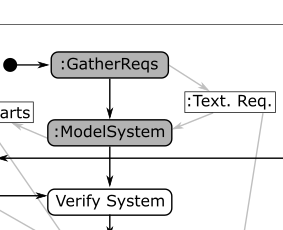 Requirements
R1: three differently coloured lights: red, green, yellow
R2: at most one light is on at any point in time
R3: at system start-up, the red light is on
R4: cycles through red on, green on, and yellow on
R5: red is on for 60s, green is on for 55s, yellow is on for 5s
R6: police can interrupt autonomous operation
Result = blinking yellow light (on -> 1s, off -> 1s)
R7: police can resume an interrupted traffic light
Result = light which was on at time of interrupt is turned on again
R8: a timer displays the remaining time while the light is red or green; this timer decreases and displays its value every second. The colour of the timer reflects the colour of the traffic light.
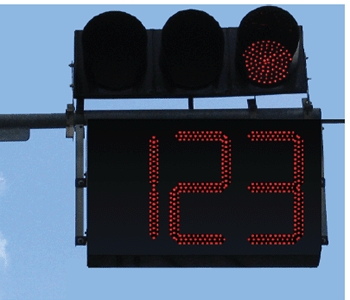 10
[Speaker Notes: Don’t forget: we’re modelling the controller software of the traffic light, not the traffic light itself.]
Workflow
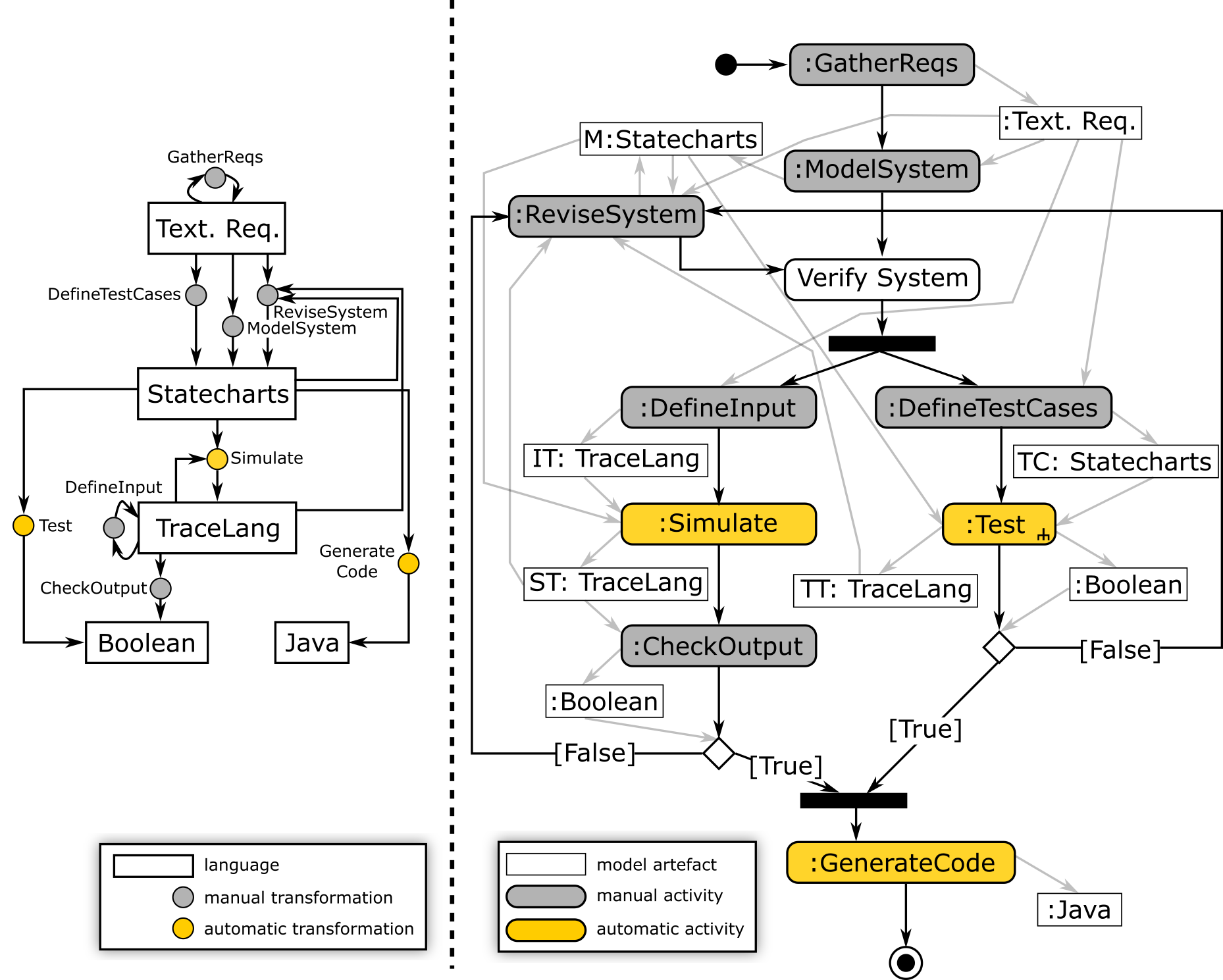 11
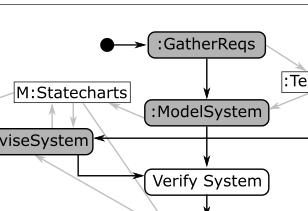 States
R1: three differently coloured lights: red (R), green (G), yellow (Y)
R2: at most one light is on at any point in time
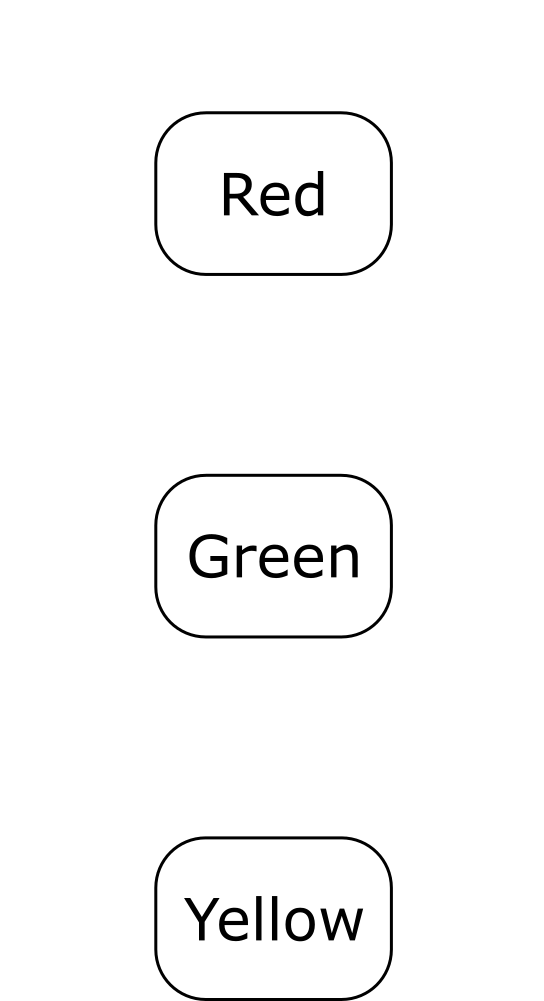 {R: on, Y: off, G: off}
{R: off, Y: off, G: on}
(Simulated) Plant
Environment
<<observe>>
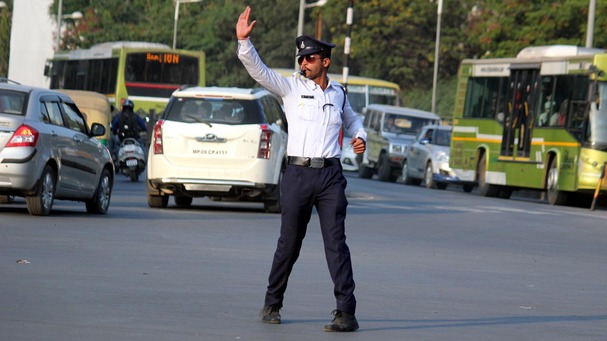 {R: off, Y: on, G: off}
12
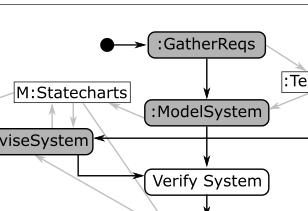 Default State
R1: three differently coloured lights: red (R), green (G), yellow (Y)
R2: at most one light is on at any point in time
R3: at system start-up, the red light is on
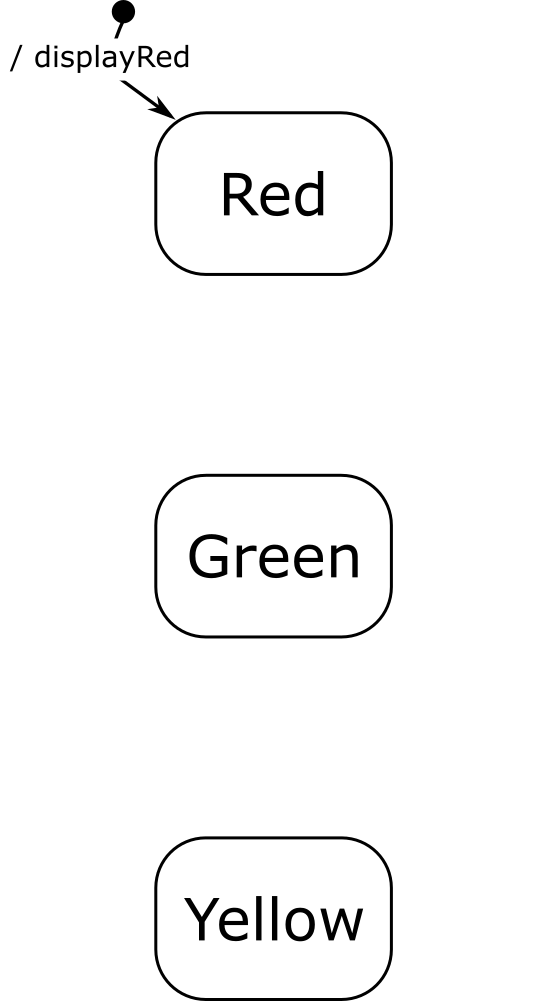 {R: on, Y: off, G: off}
{R: off, Y: off, G: on}
(Simulated) Plant
Environment
<<observe>>
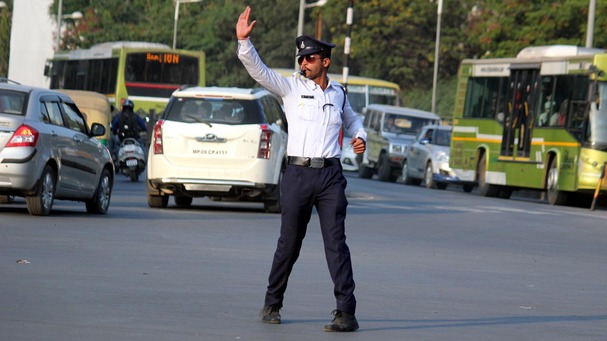 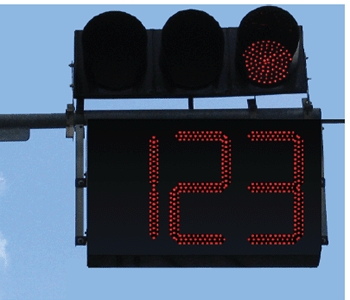 {R: off, Y: on, G: off}
13
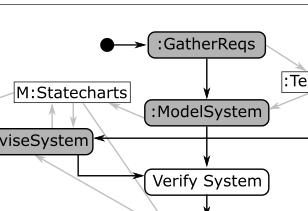 Transitions
R1: three differently coloured lights: red (R), green (G), yellow (Y)
R2: at most one light is on at any point in time
R3: at system start-up, the red light is on
R4: cycles through red on, green on, and yellow on
R5: red is on for 60s, green is on for 55s, yellow is on for 5s
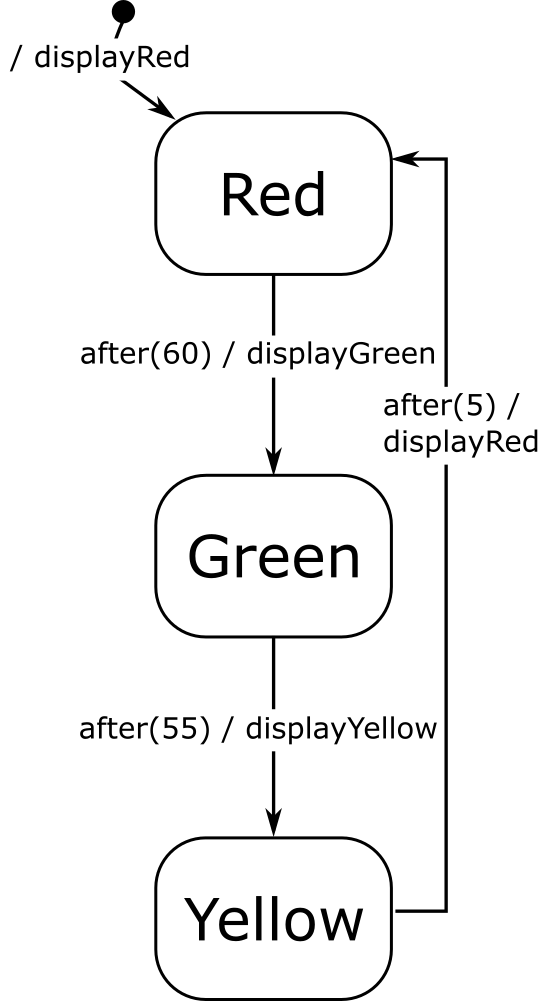 {R: on, Y: off, G: off}
event(params) [guard] / output_action(params)
{R: off, Y: off, G: on}
(Simulated) Plant
Environment
<<observe>>
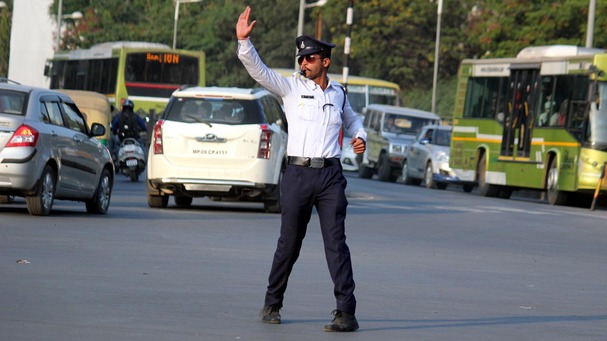 {R: off, Y: on, G: off}
14
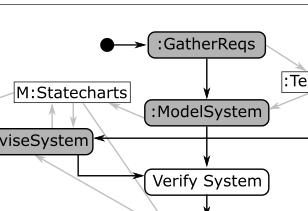 Yakindu5: Modelling
(introducing syntactic sugar: enter actions)
5 https://www.itemis.com/en/yakindu/state-machine/
15
Workflow
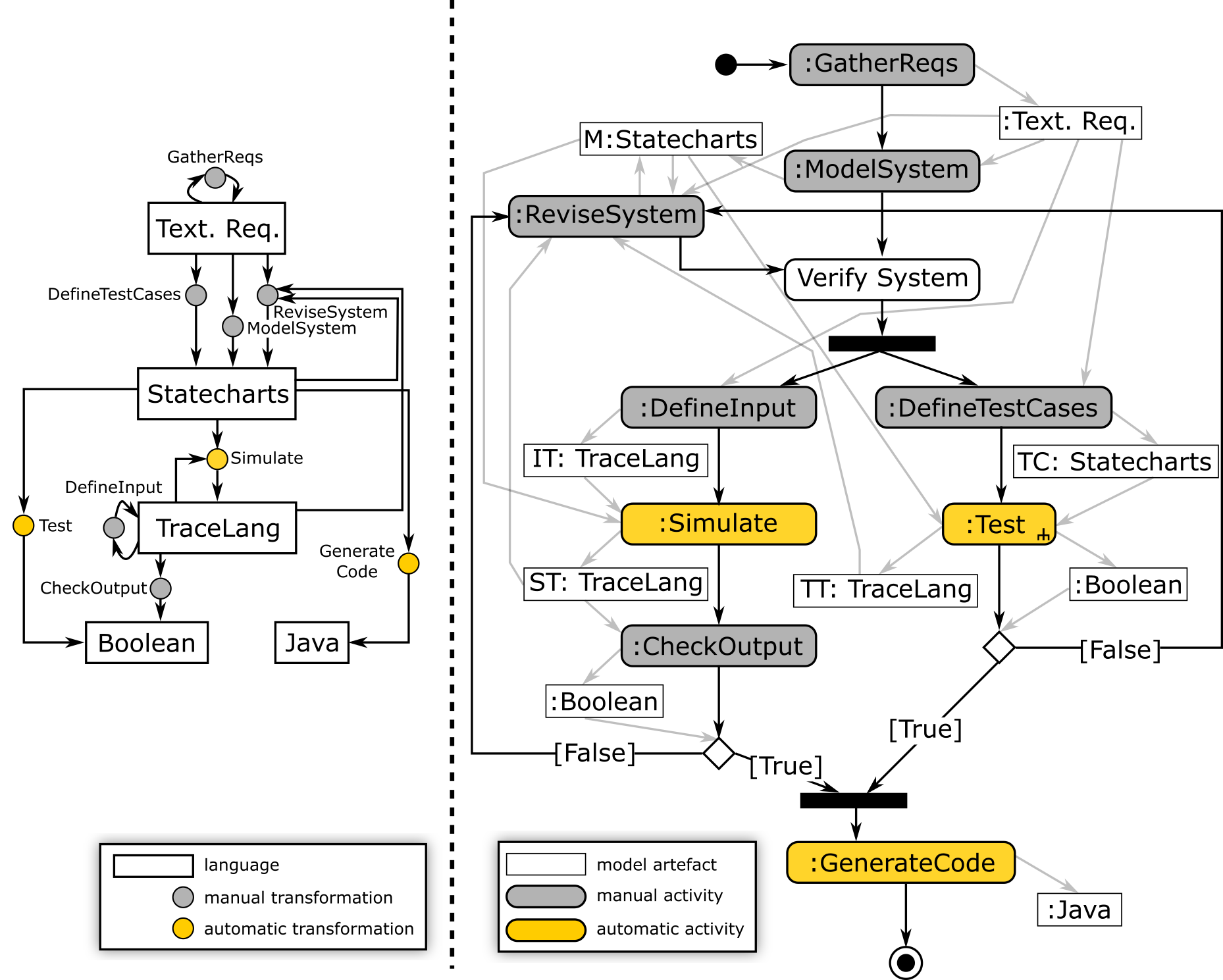 16
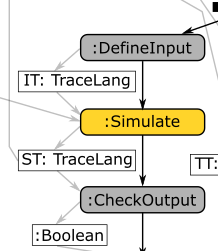 Yakindu: Simulation (Scaled Real-Time)
17
Workflow
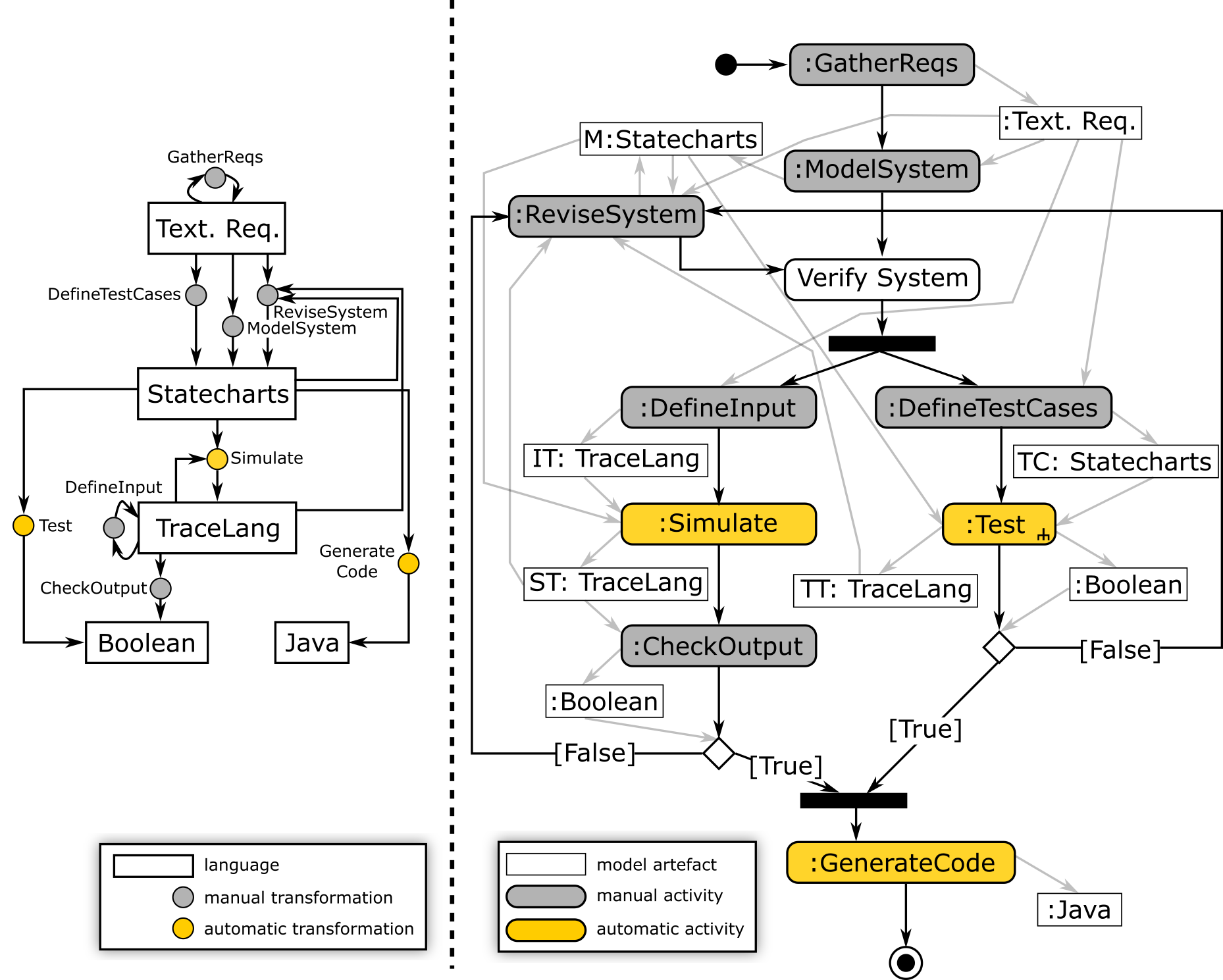 18
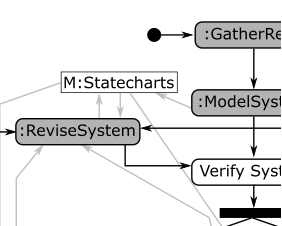 Hierarchy
R6: police can interrupt autonomous operation
Result = blinking yellow light (on -> 1s, off -> 1s)
R7: police can resume an interrupted traffic light
Semantics/Meaning?
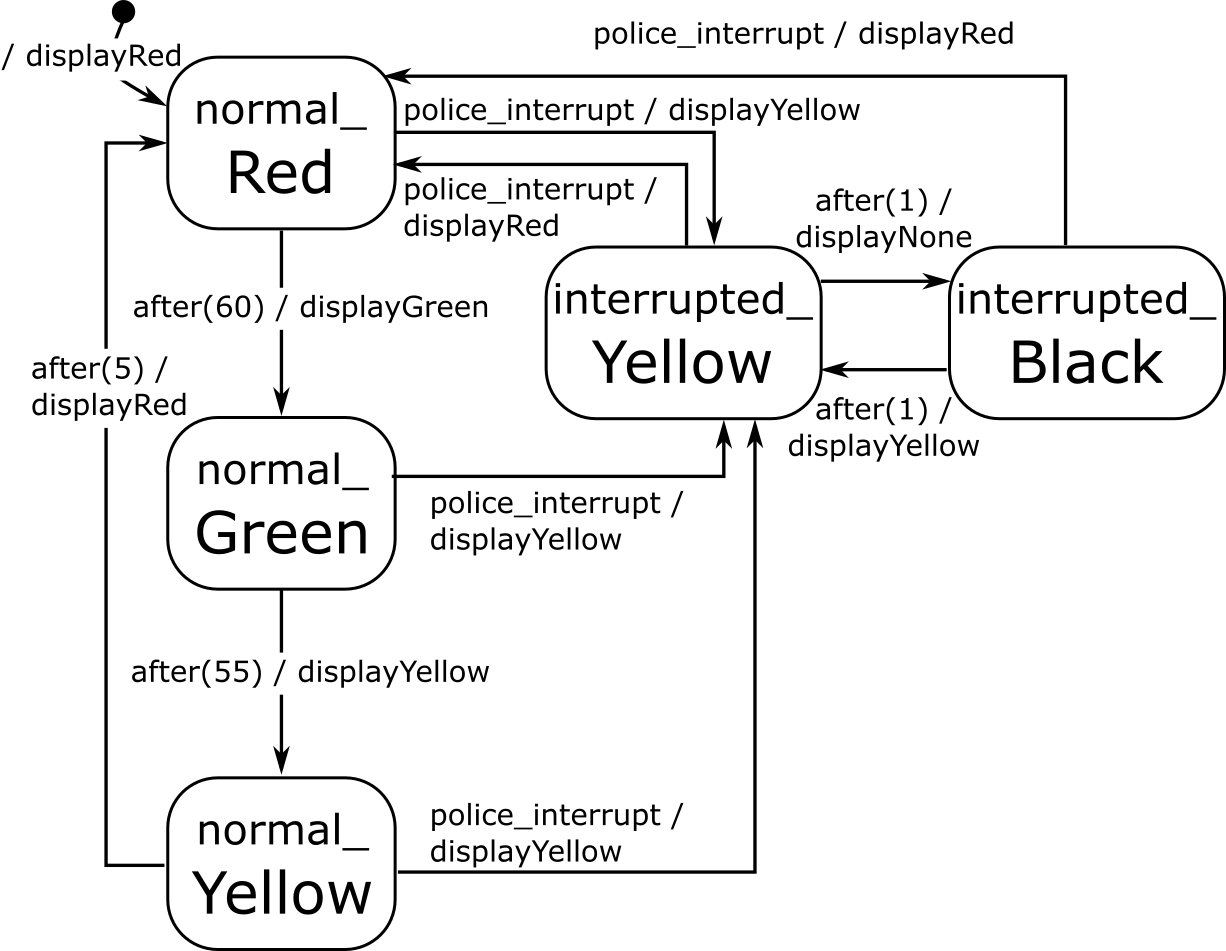 FLATTEN
19
Statemate, Yakindu, …
Hierarchy: Modified Example
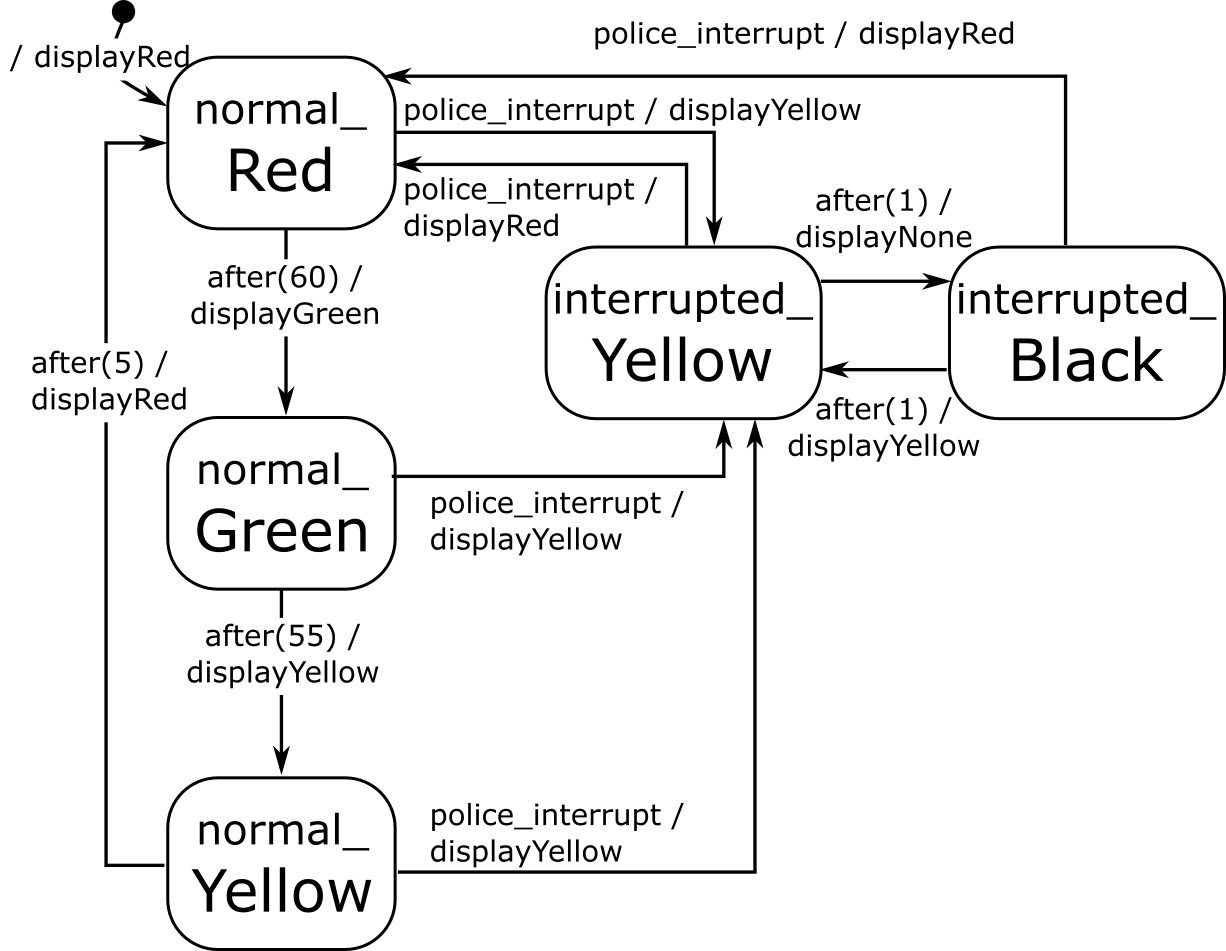 Semantics/Meaning?
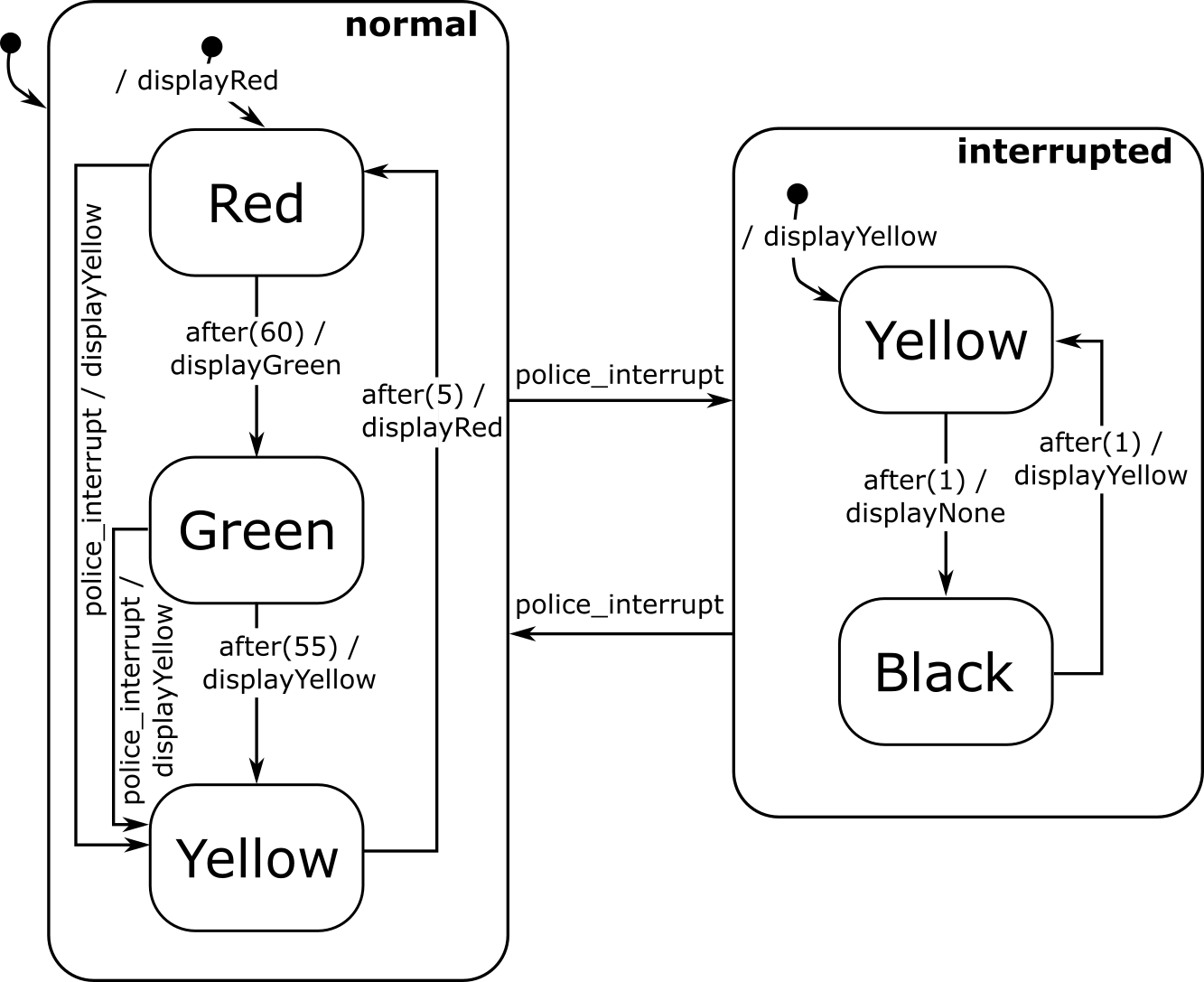 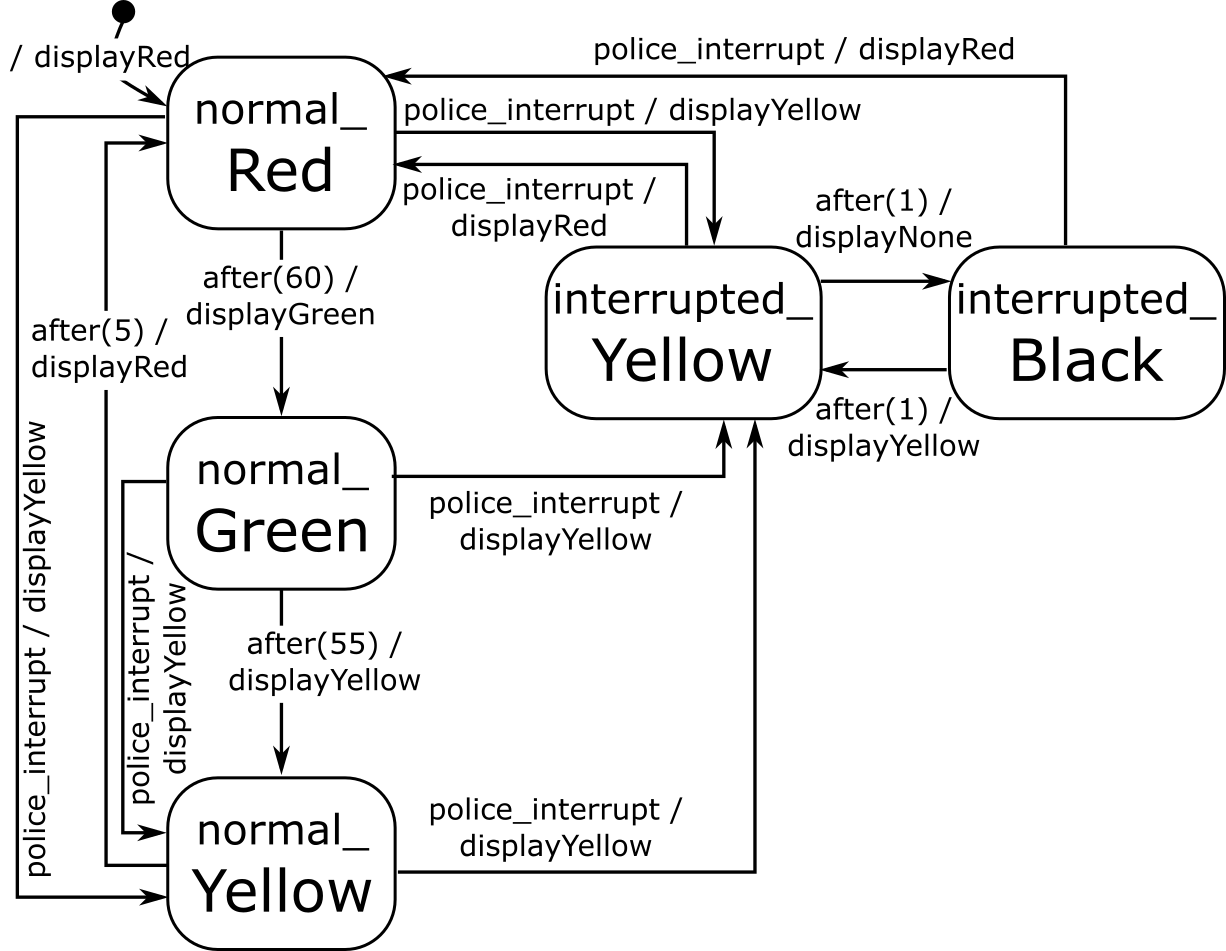 (unwanted) non-determinism!
FLATTEN
Rhapsody, …
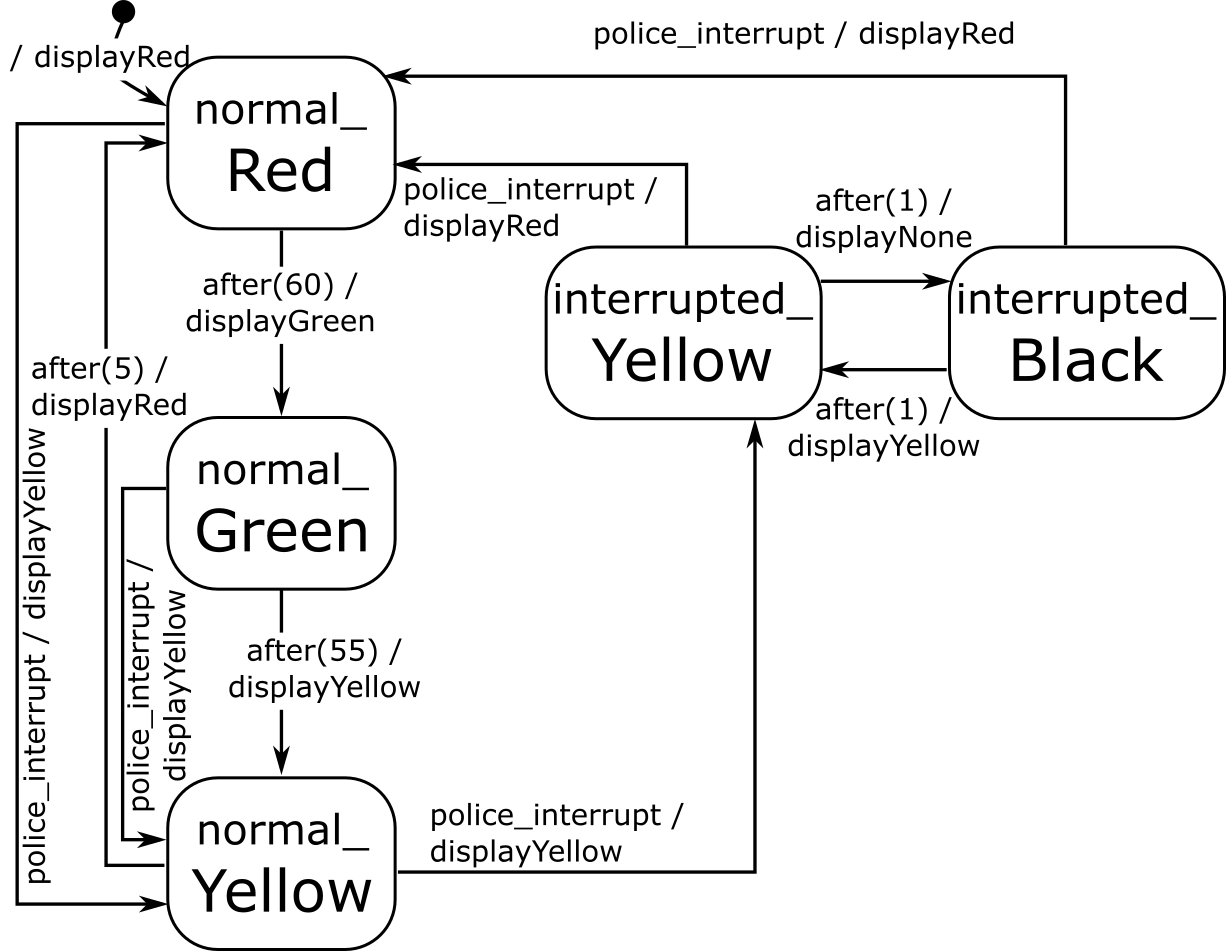 determinism!
20
[Speaker Notes: Motivation for choices: Statemate because we can see composite states as black boxes, Rhapsody for ‘specialization’]
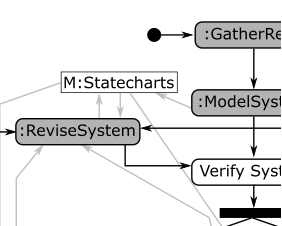 Yakindu: Hierarchy
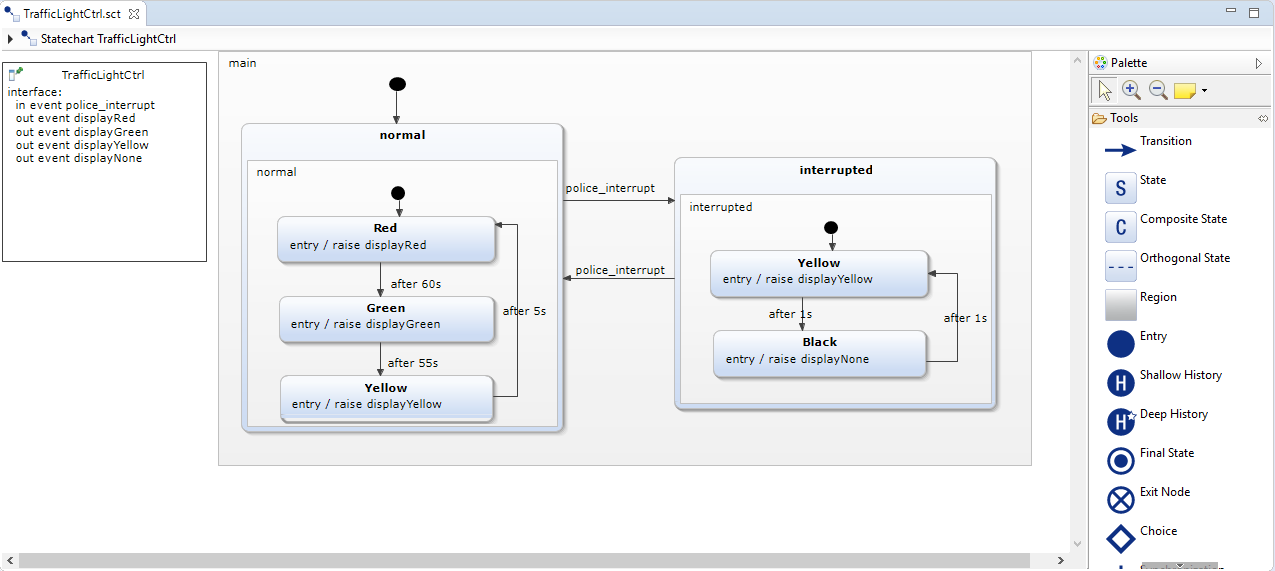 21
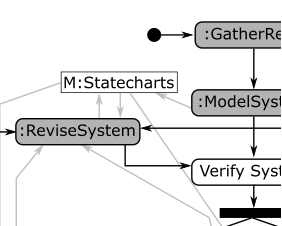 History
R7: police can resume an interrupted traffic light
Result = light which was on at time of interrupt is turned on again
shallow history
H
deep history
H*
22
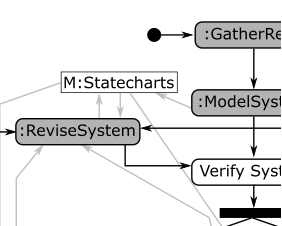 Yakindu: History
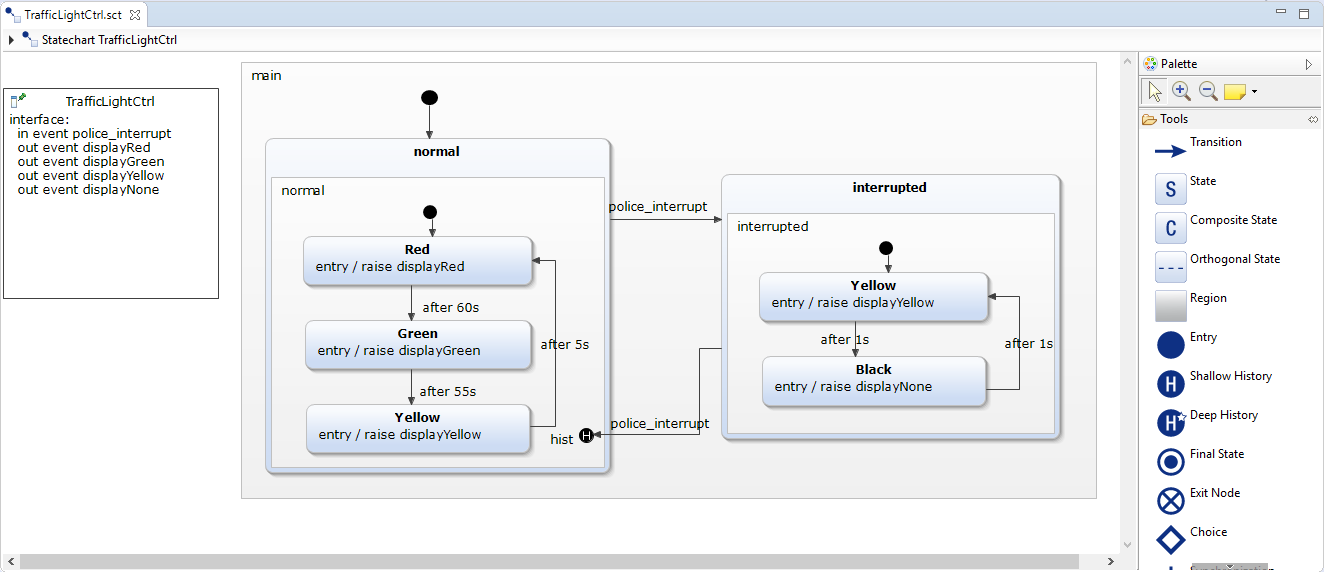 23
Concurrency
TrafficLight
- timer: int
R8: a timer displays the remaining time while the light is red or green; this timer decreases and displays its value every second. The colour of the timer reflects the colour of the traffic light.
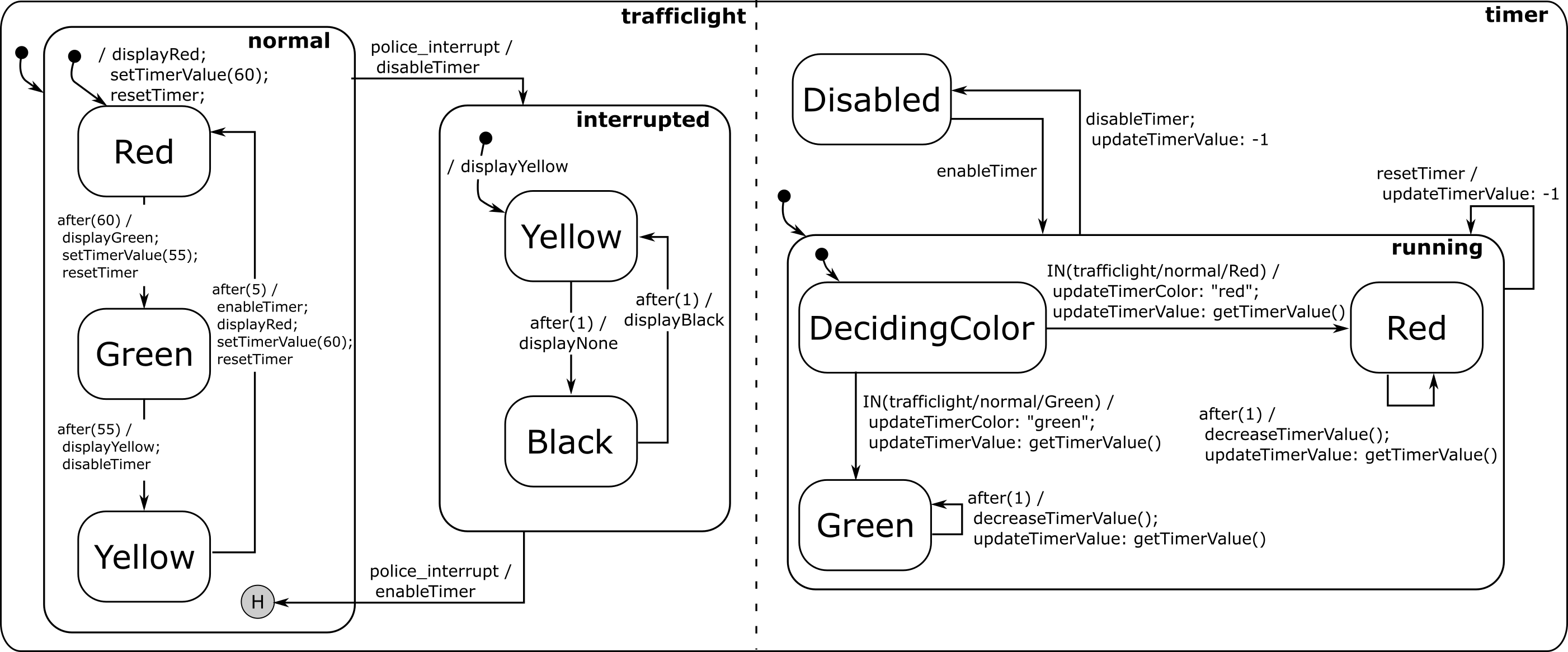 24
[Speaker Notes: Diamond property
Parallel independence]
Yakindu: Concurrency
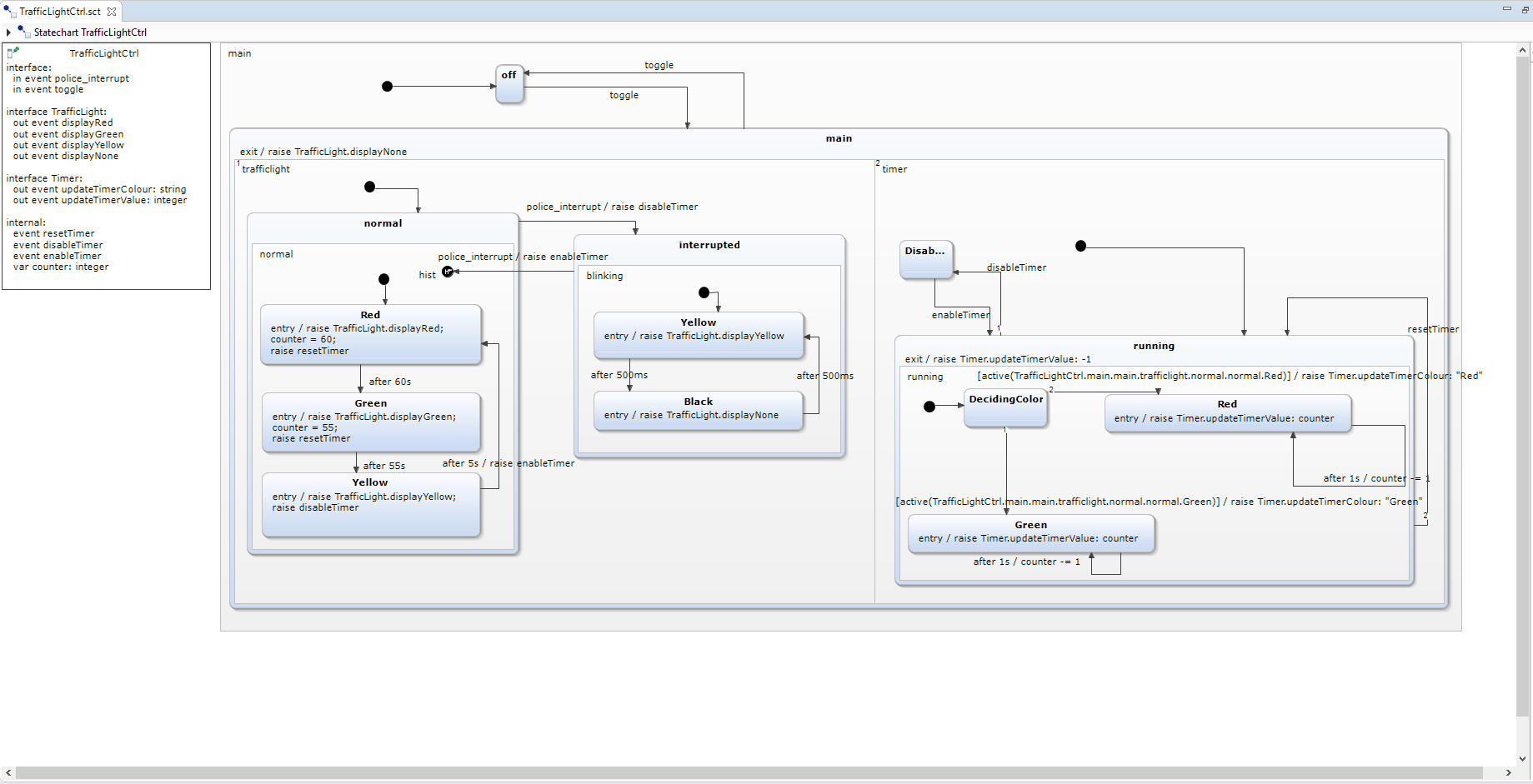 25
Workflow
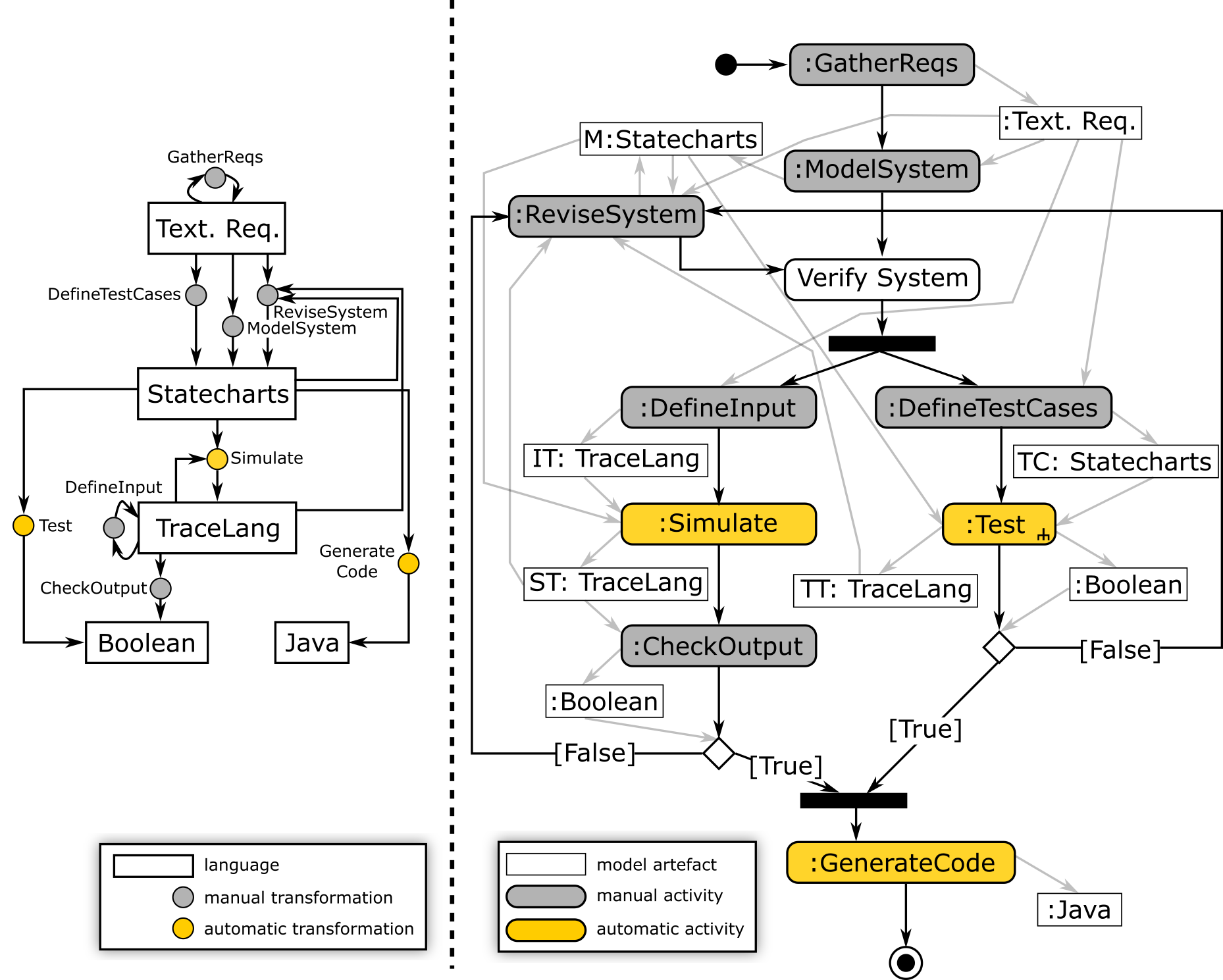 26
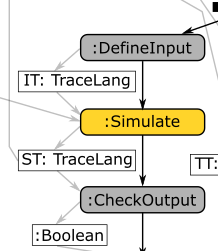 Yakindu: Simulation (Scaled Real-Time)
27
Workflow
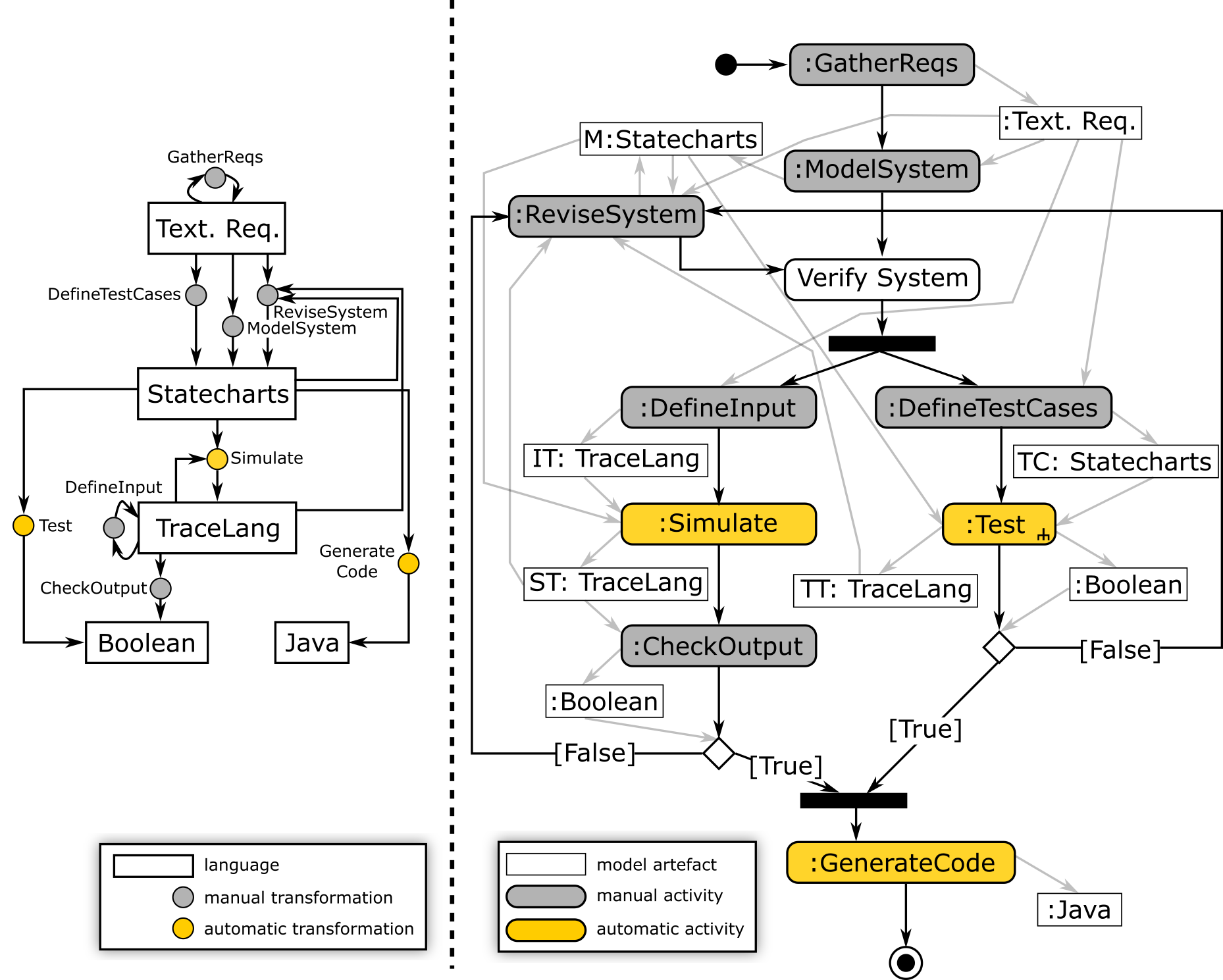 28
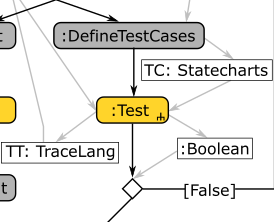 Statecharts Testing
Generator
System Under Study
Acceptor
6 Zeigler BP. Theory of modelling and simulation. New York: Wiley-Interscience, 1976.
7 Mamadou K. Traoré, Alexandre Muzy, Capturing the dual relationship between simulation models and their context,
Simulation Modelling Practice and Theory, Volume 14, Issue 2, February 2006, Pages 126-142
29
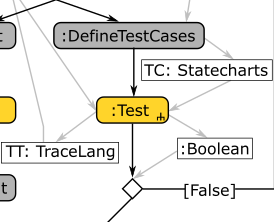 Orthogonal Components (White-Box)
30
Workflow
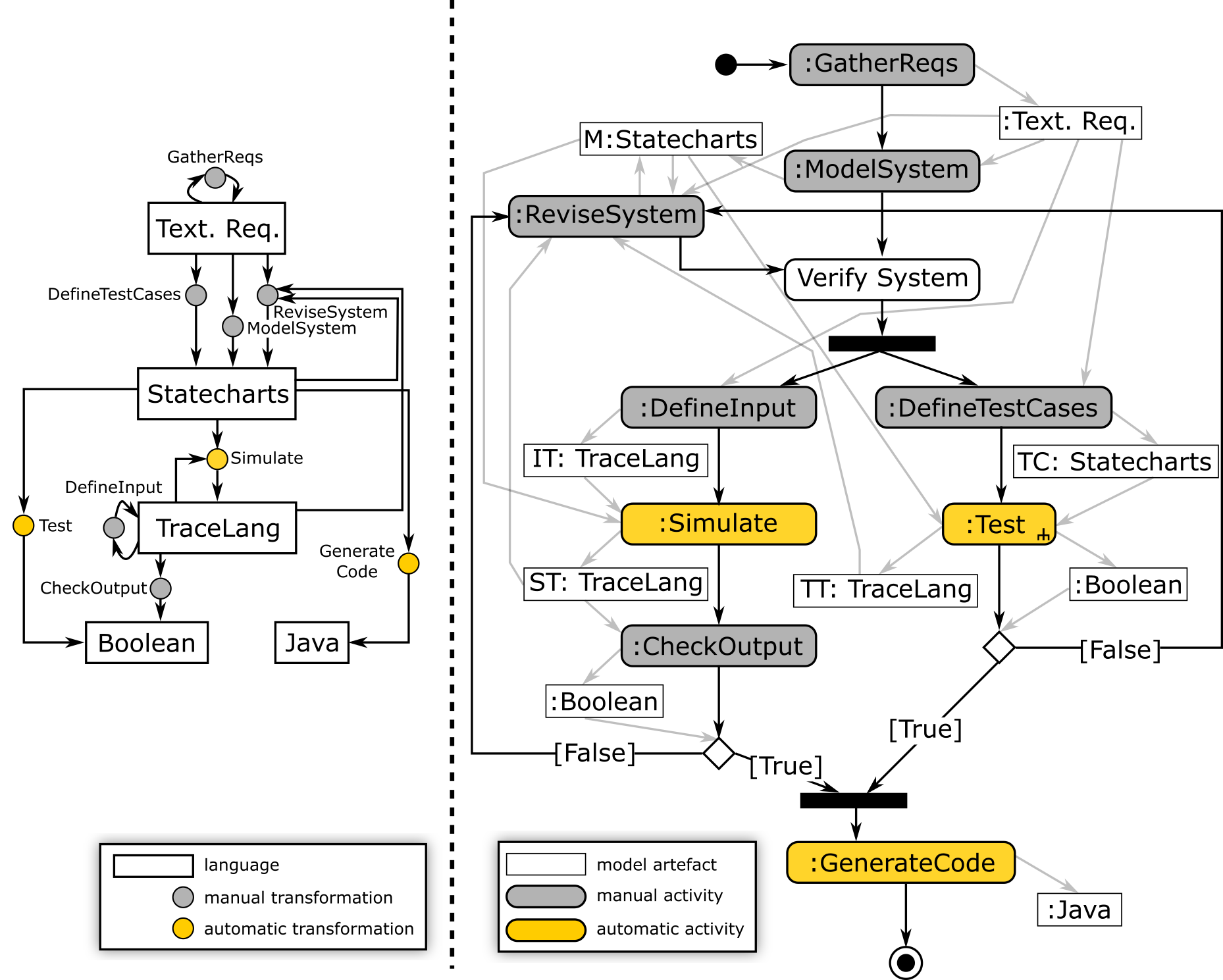 31
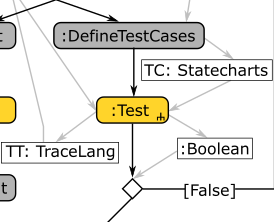 Yakindu: Testing
32
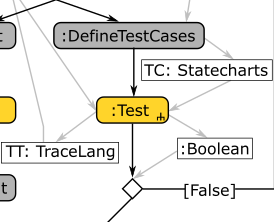 Yakindu: Testing
Interface
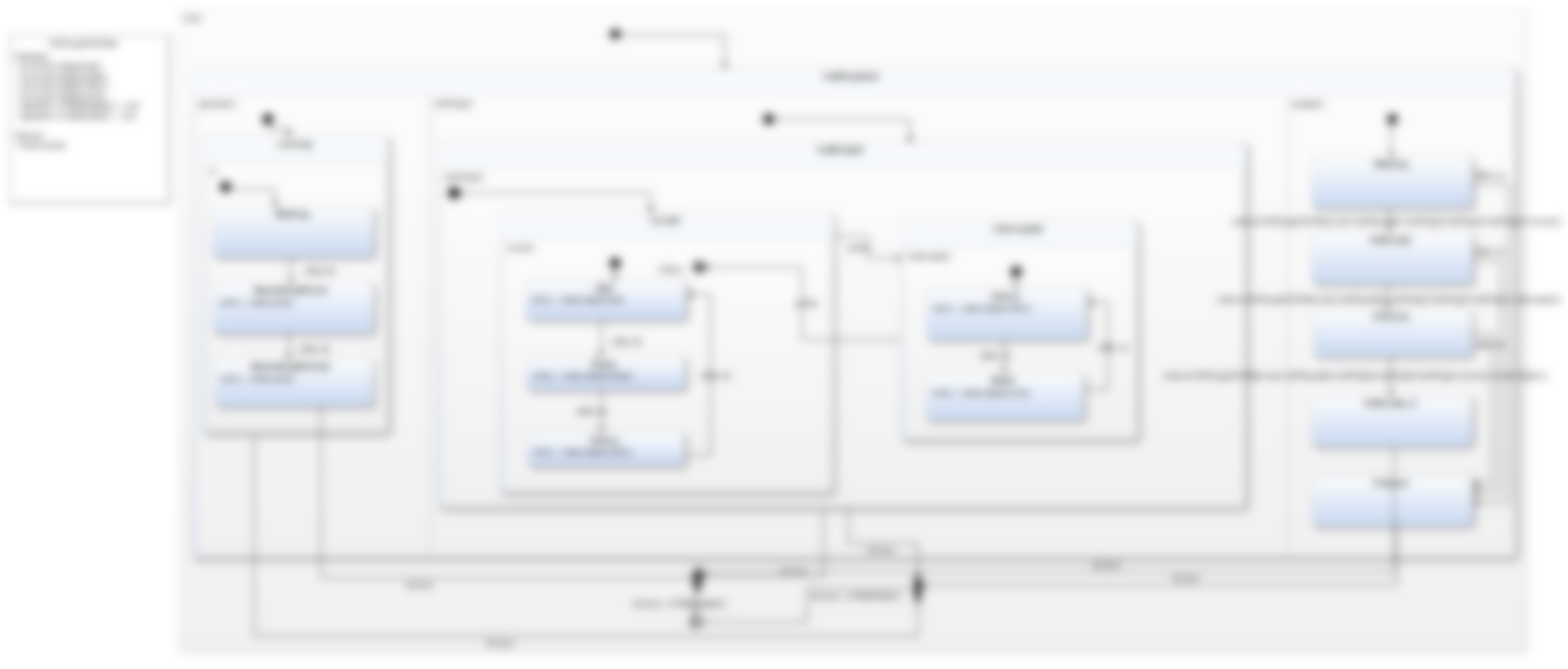 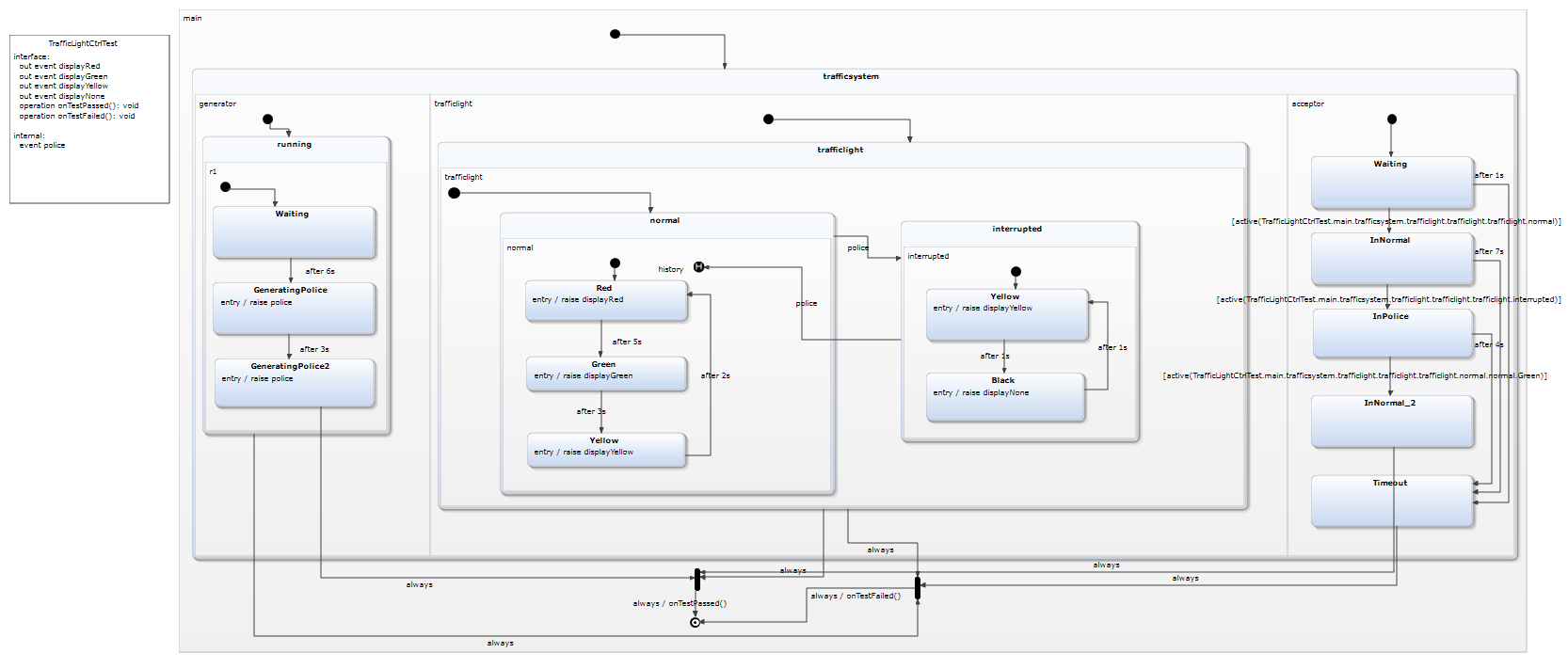 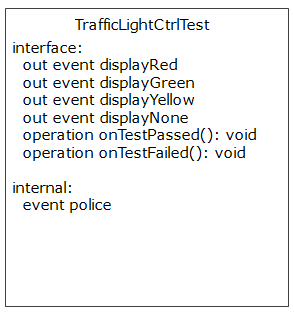 Callback
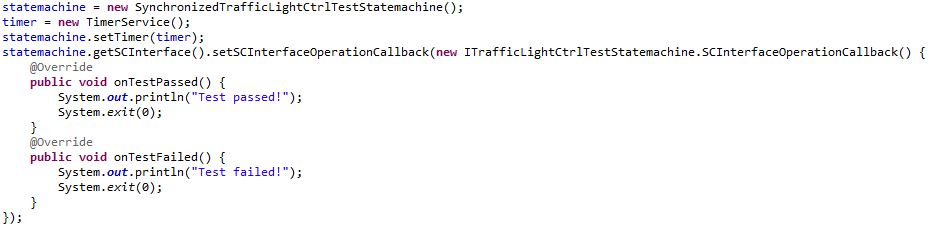 Synchronization
33
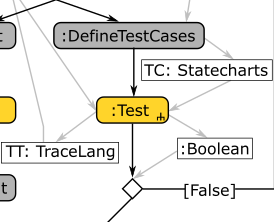 Yakindu: Testing
34
Workflow
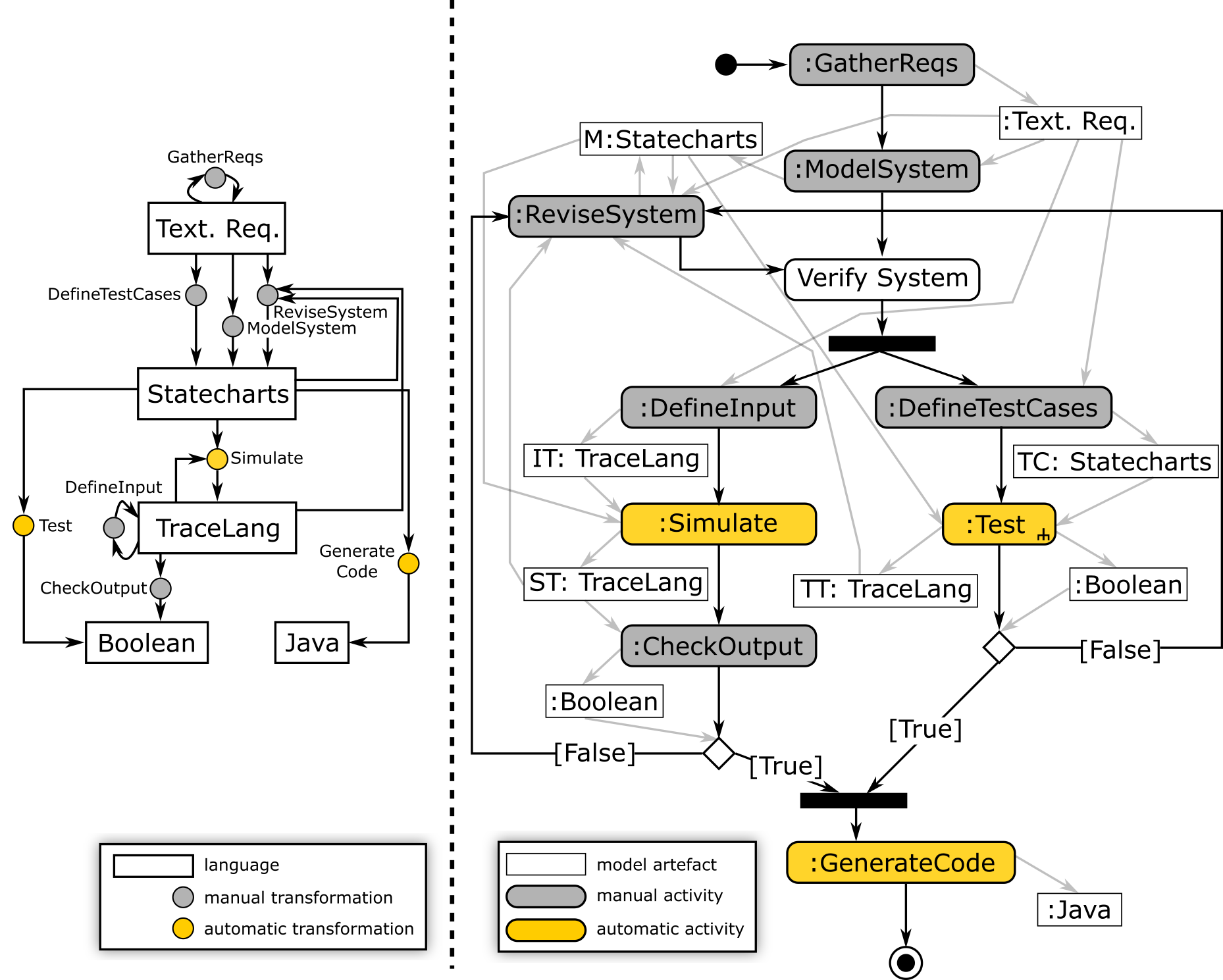 35
Code Generation
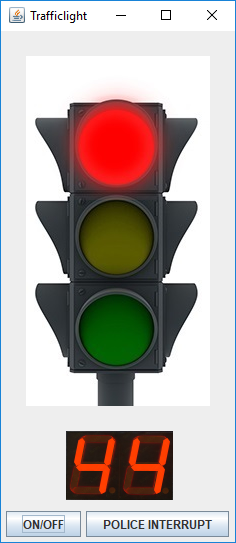 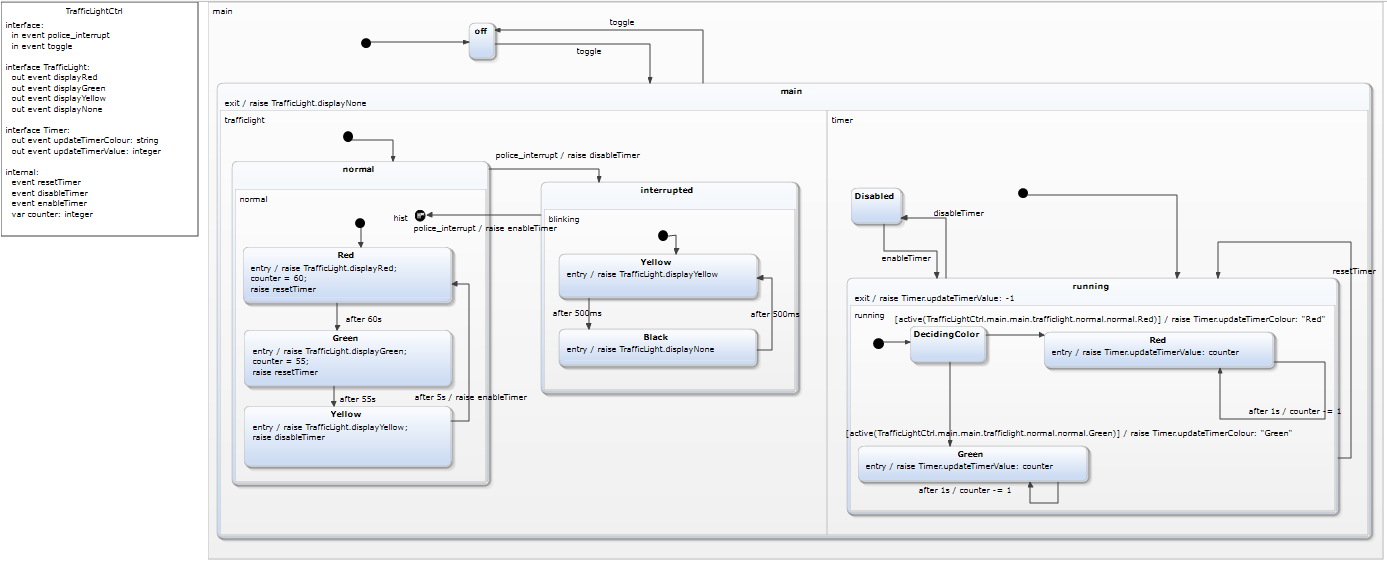 interrupts
events
Interface:
setRed(boolean)
setGreen(boolean)
setYellow(boolean)
setTimerValue(int)
setTimerColour(string)
Interface:
in event police_interrupt
in event toggle
out event updateTimerColour: string
out event updateTimerValue: int
out event displayRed, displayYellow, displayGreen, displayNone
36
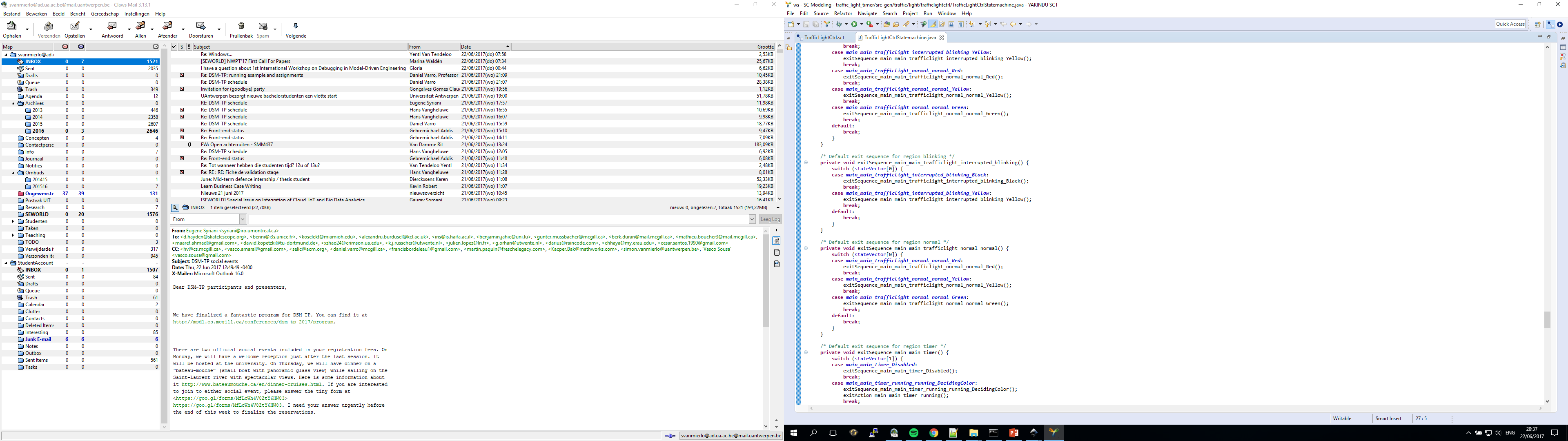 Sample
Generated Code
Files
8 files
1311 lines of code
302 manual (UI) code
37
[Speaker Notes: Kan code genereren voor meerdere platformen    - talen: VHDL, Java, C++, Python, ... (maar heb dan wel een neutrale Action Language nodig)    - discrete-time (hardware platform), discrete-event (general purpose OS)]
Interface
Setup Code
(Excerpt)
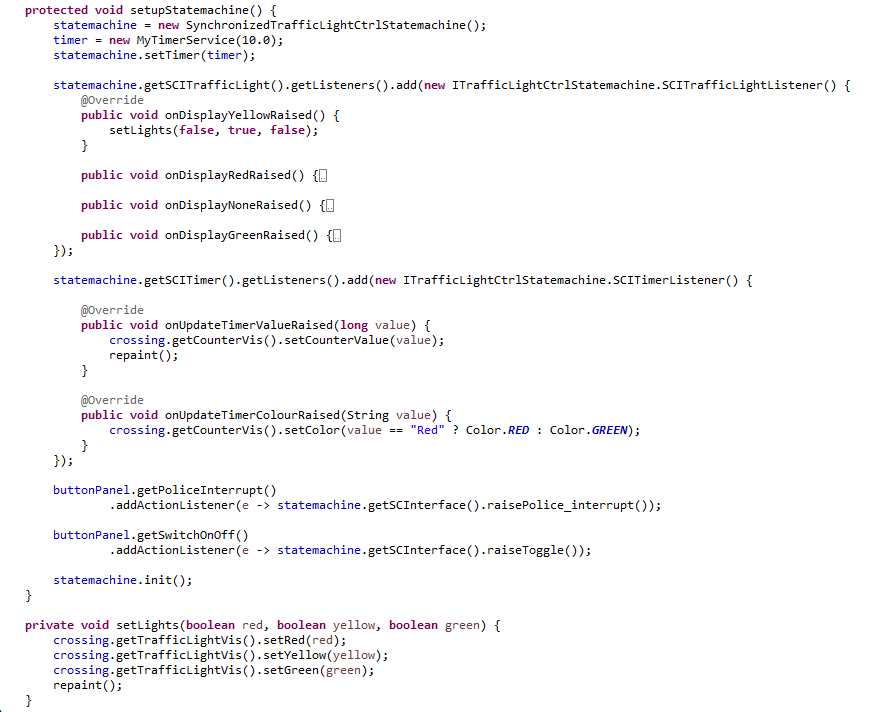 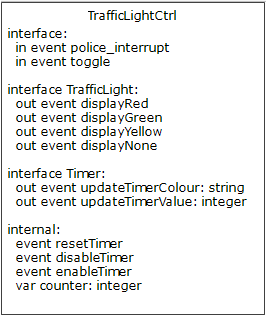 Generator
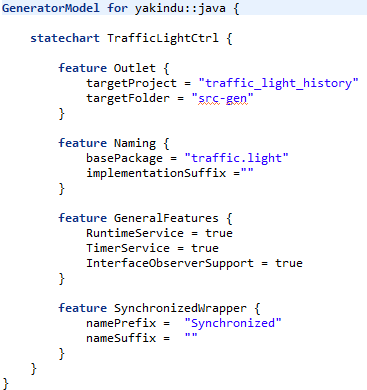 Runner
38
[Speaker Notes: Customizable Code Generator Framework

Kan code genereren voor meerdere platformen    - talen: VHDL, Java, C++, Python, ... (maar heb dan wel een neutrale Action Language nodig)    - discrete-time (hardware platform), discrete-event (general purpose OS)]
Deployed Application (Scaled Real-Time)
39
[Speaker Notes: Add discussion on simulated time?

Slide on “how does this behave?”Deployment on resources-constrained platform?]
Recap
Model the behaviour of complex, timed, reactive, autonomous systems
“What” instead of “How” (= implemented by Statecharts compiler)
Abstractions:
States (composite, orthogonal)
Transitions
Timeouts
Events
Tool support:
Yakindu
SCCD8
8 Simon Van Mierlo, Yentl Van Tendeloo, Bart Meyers, Joeri Exelmans, and Hans Vangheluwe. SCCD: SCXML extended with class diagrams. In 3rd Workshop on Engineering Interactive Systems with SCXML, part of EICS 2016, 2016.
40
[Speaker Notes: Kan code genereren voor meerdere platformen    - talen: VHDL, Java, C++, Python, ... (maar heb dan wel een neutrale Action Language nodig)    - discrete-time (hardware platform), discrete-event (general purpose OS)]